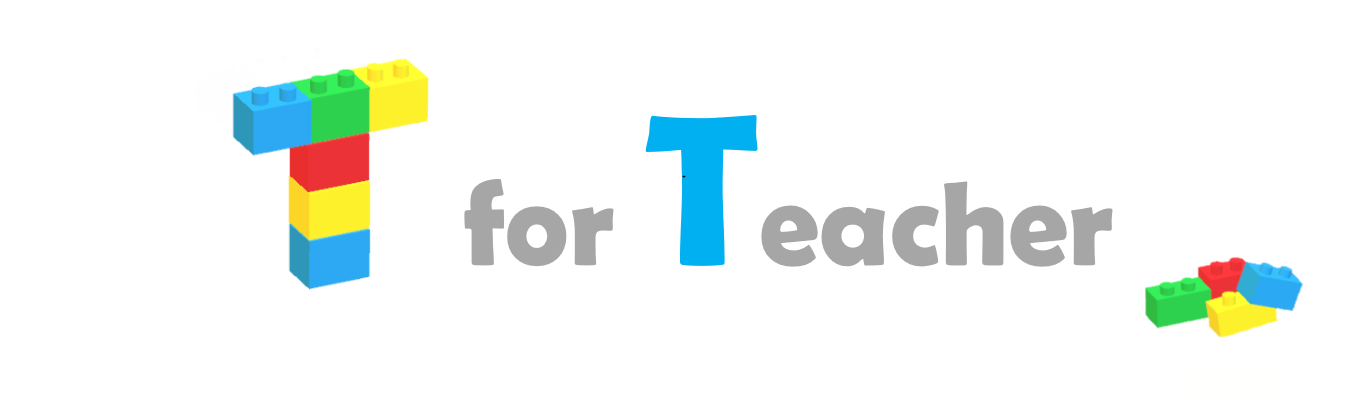 Maths
SMART Targets will be set at the beginning of each block of lessons. These targets will be generated using assessment data.
Target: By January, Maisie will be able to convert between fractions, decimals and percentages with 90% accuracy.
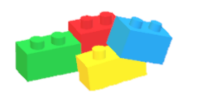 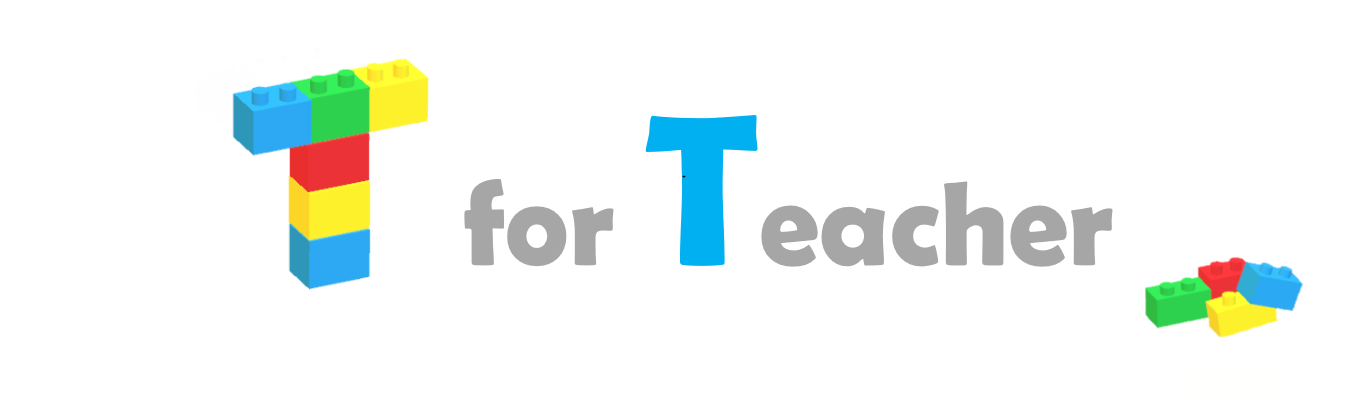 LO: Recognise decimals as parts of a whole and represent them using numerals.
Lesson objective – what we are planning to achieve in this session.
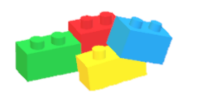 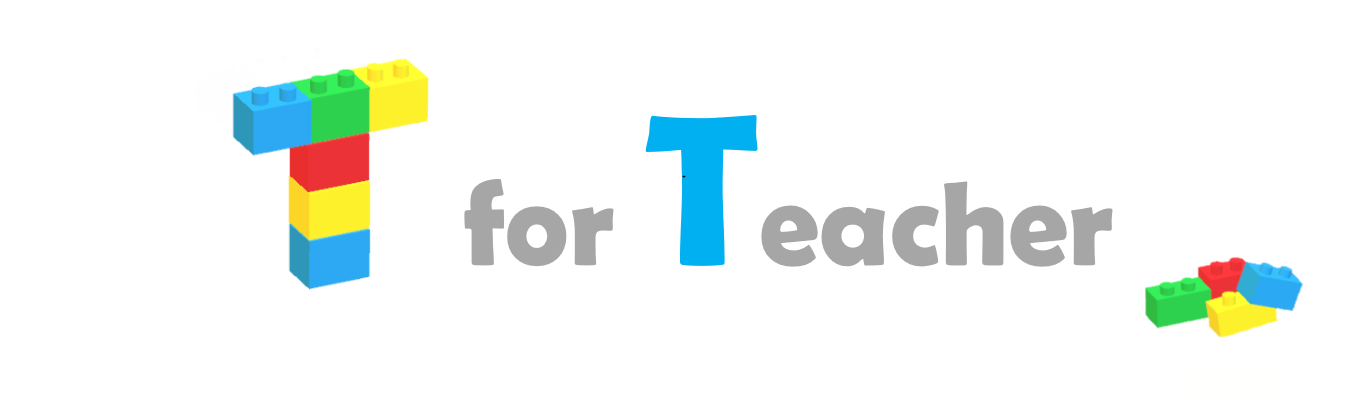 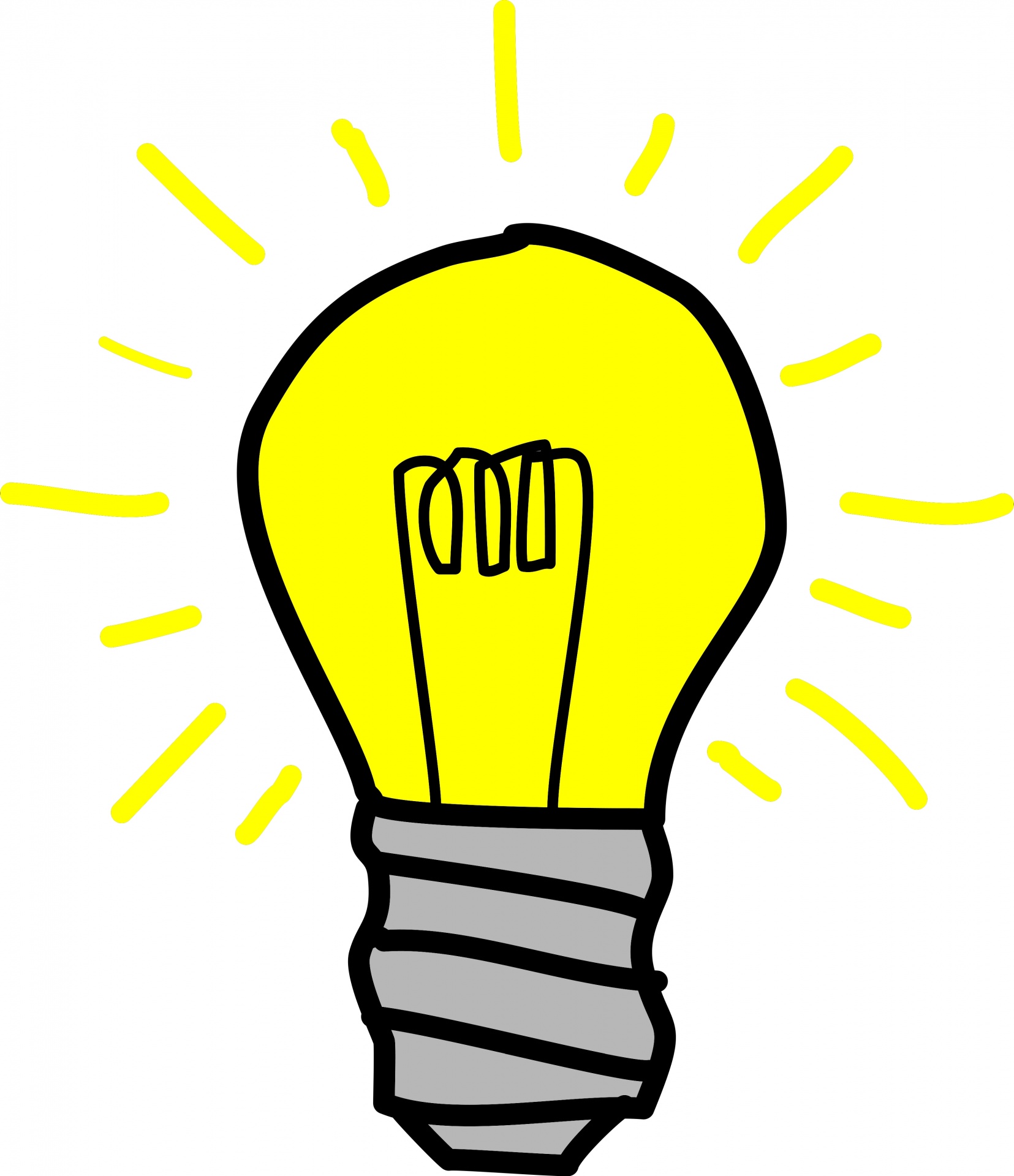 Purple slides review the learning from previous lessons. This is an essential step which supports children to convert new learning from their short to long term memory. Regular practise at home will also be set to support this.
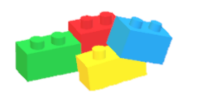 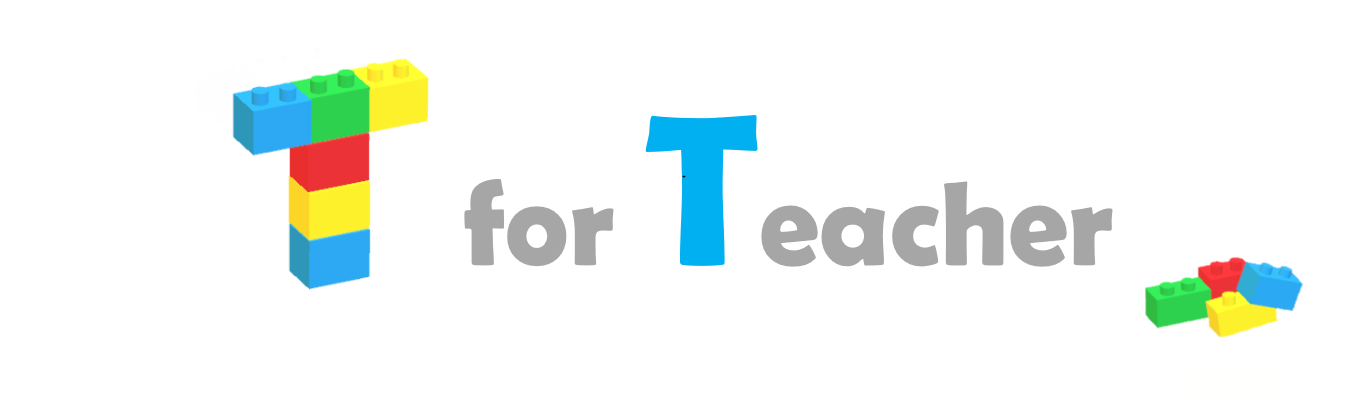 1
0
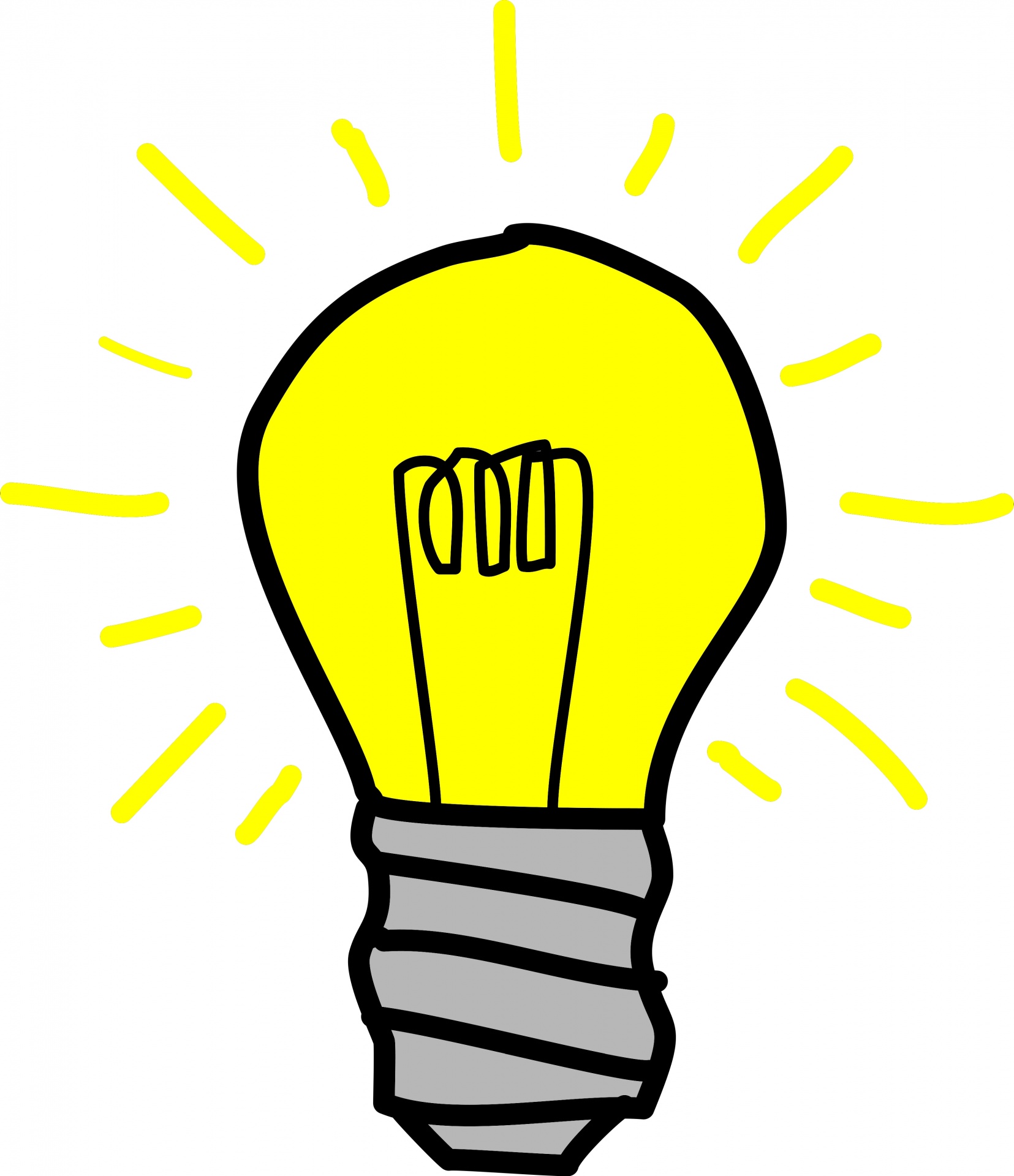 What numbers come between zero and one?
Green slides are for teaching. Learning is broken down into small manageable steps that follow an I do, we do, you do cycle. This pattern of  teaching promotes independence and ensures success by the end of the lesson .
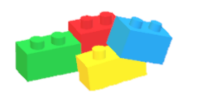 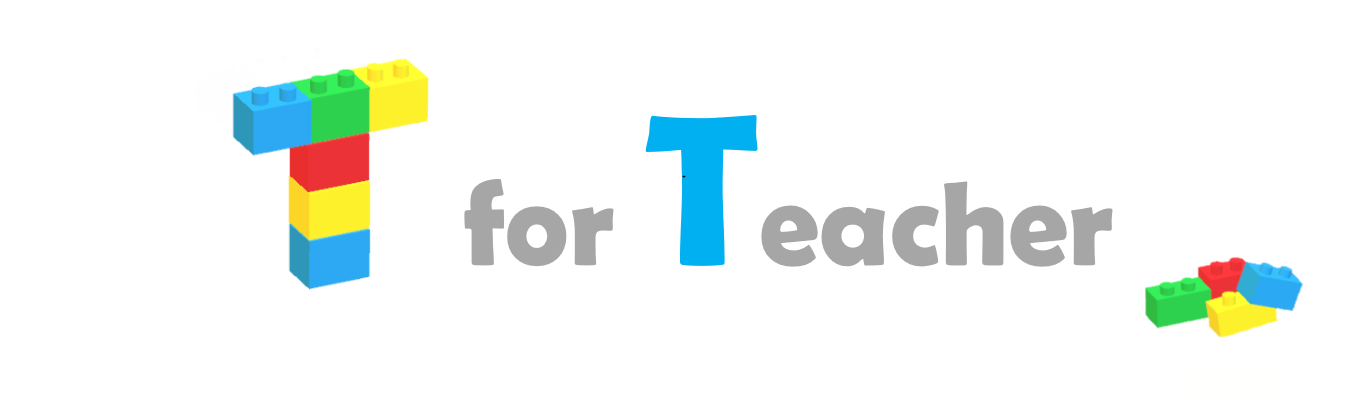 Between 0 and 1 are decimals. 

A decimal is a part of a whole.
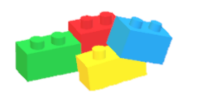 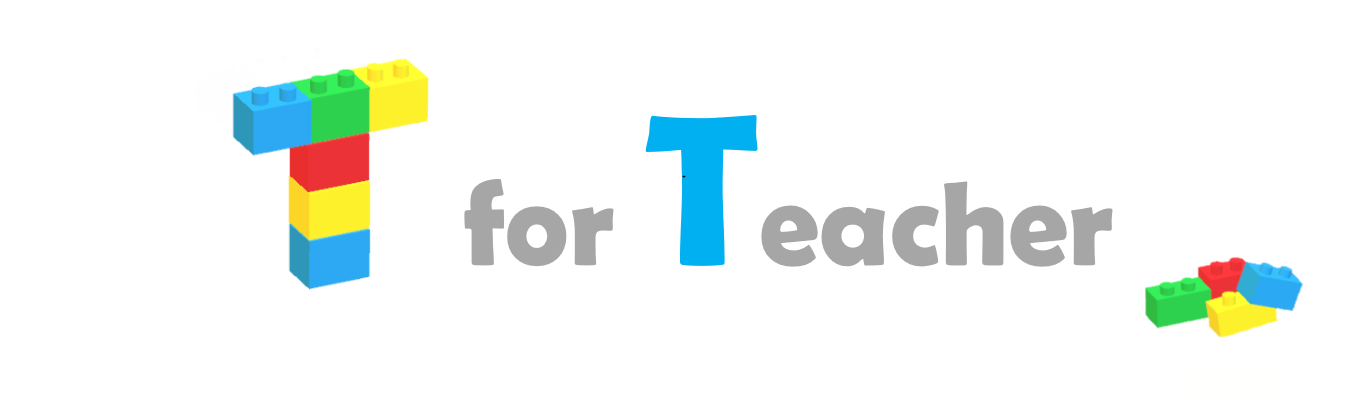 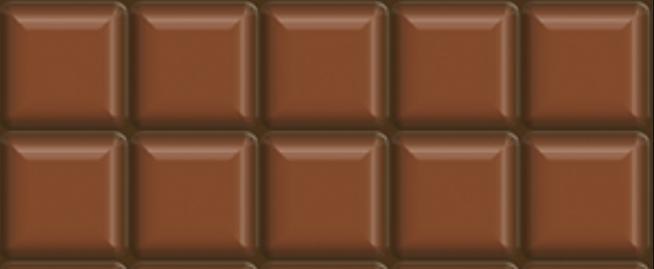 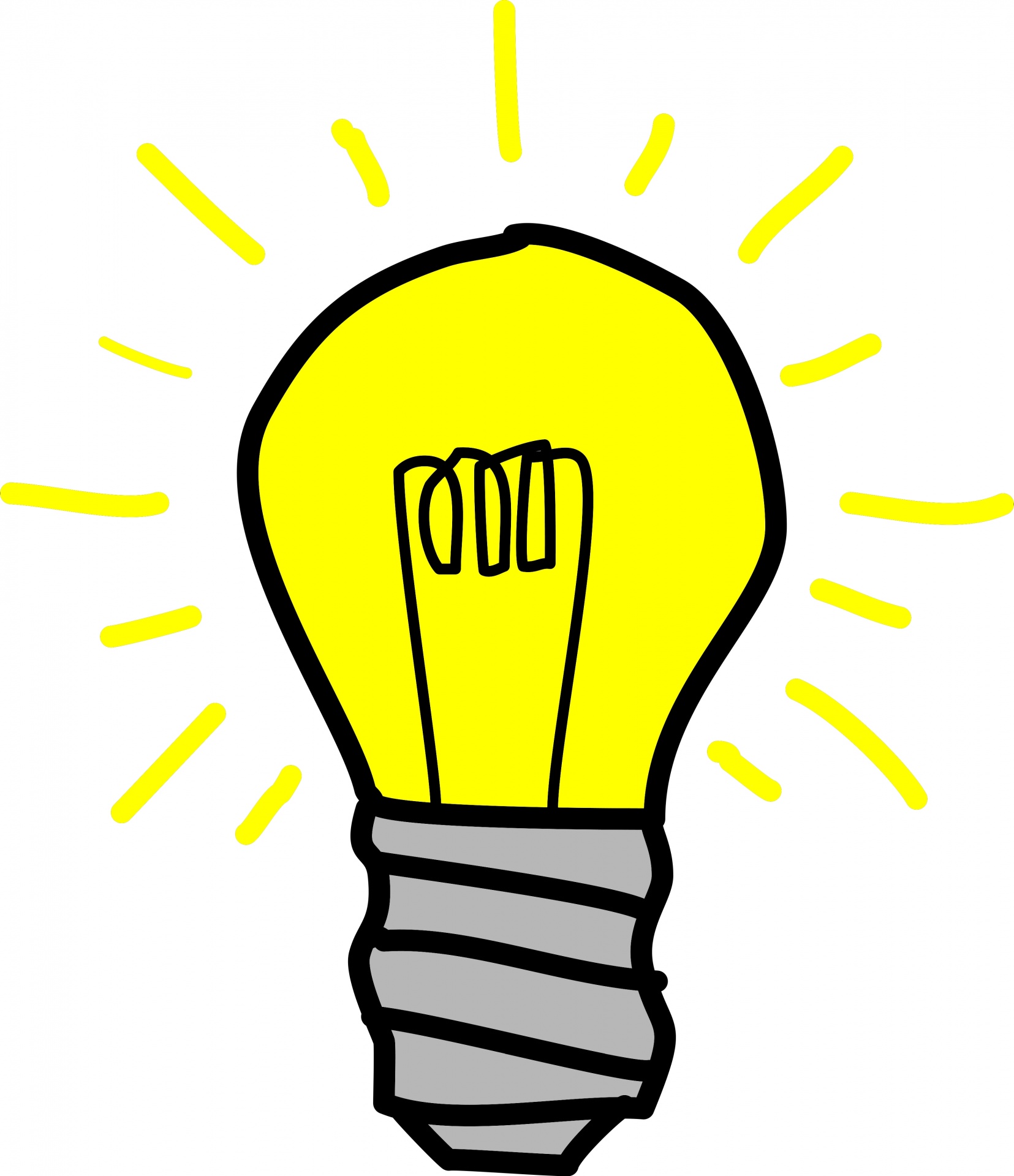 Concrete resources and visual representations are used at this stage of the lesson. Using physical items that can be manipulated helps children to understand a new concept being introduced. Pictures can also help children to visualise the maths processes being taught.
How many parts has the whole been broken into?
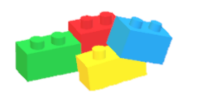 [Speaker Notes: This is 1 whole bar of chocolate. Children to repeat – how many bars of chocolate are there? 1 whole. This is 1 whole – YT this is 1 whole. I wanted to share my 1 whole bar of chocolate with 10 people. Break the bar of chocolate into 10 pieces.]
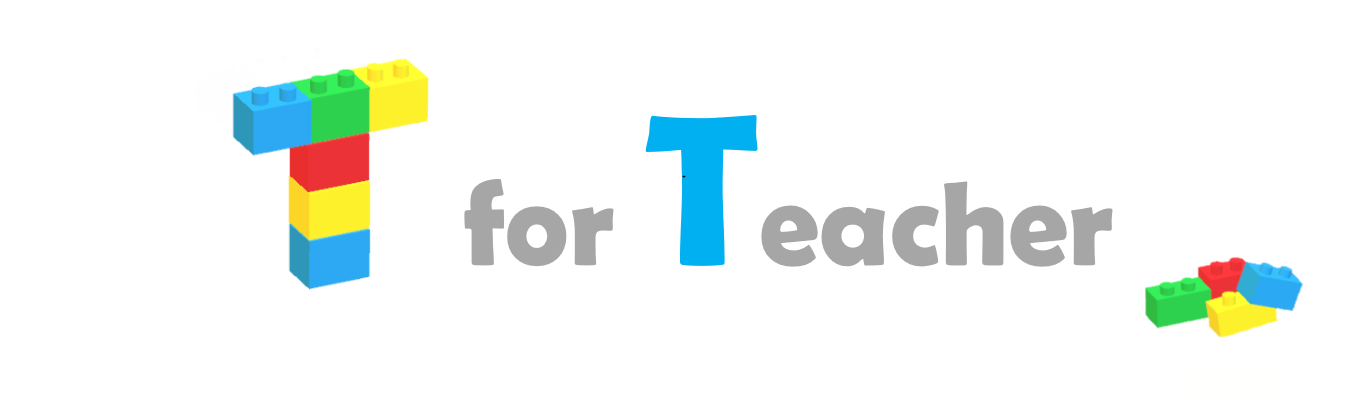 This is a decimal.
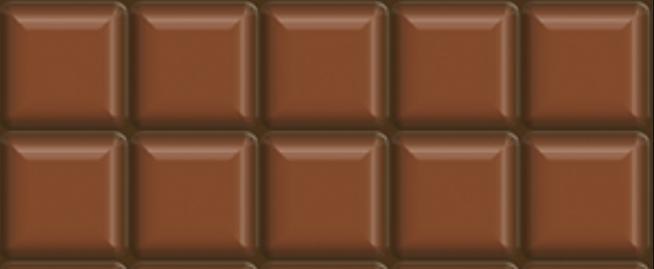 Our whole is split into 10 equal parts. I have ________ part. 

I have _________ tenth.
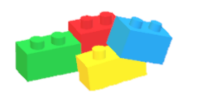 [Speaker Notes: Children to chant back. This is a decimal. A decimal is a part of a whole. Our whole is split into 10 equal parts. I have 1 part. I have 1 tenth.]
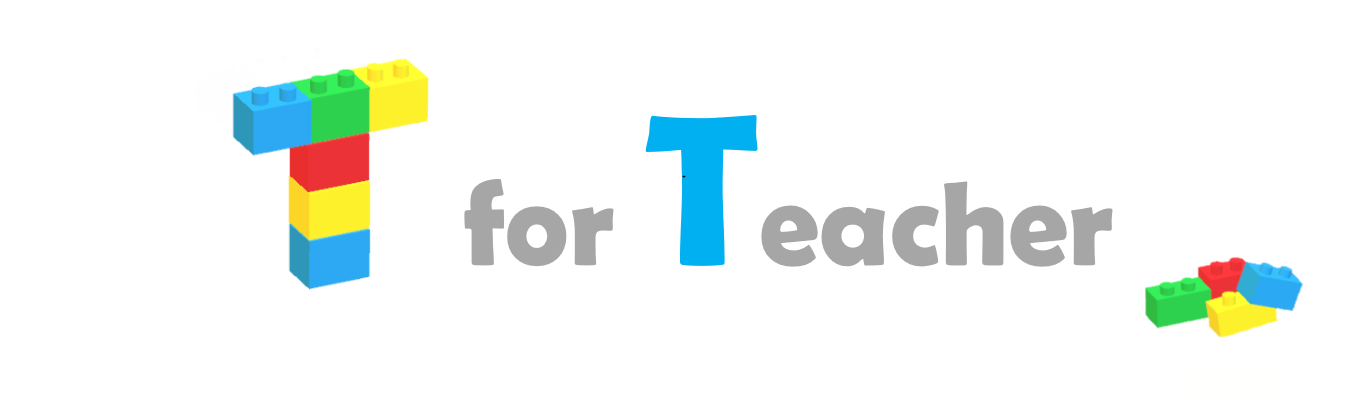 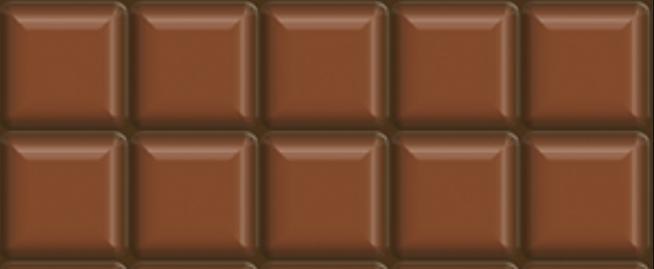 This is a decimal.
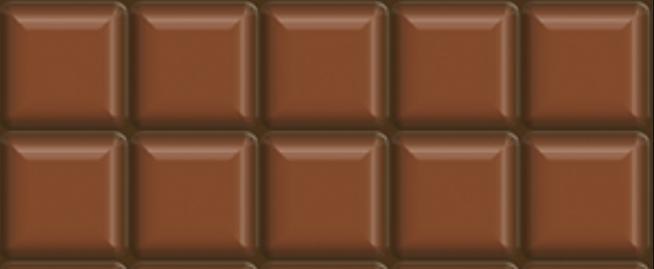 Our whole is split into 10 equal parts. I have ________ part. 

I have _________ tenth.
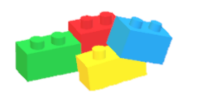 [Speaker Notes: Children to chant back. This is a decimal. A decimal is a part of a whole. Our whole is split into 10 equal parts. I have 1 part. I have 1 tenth.]
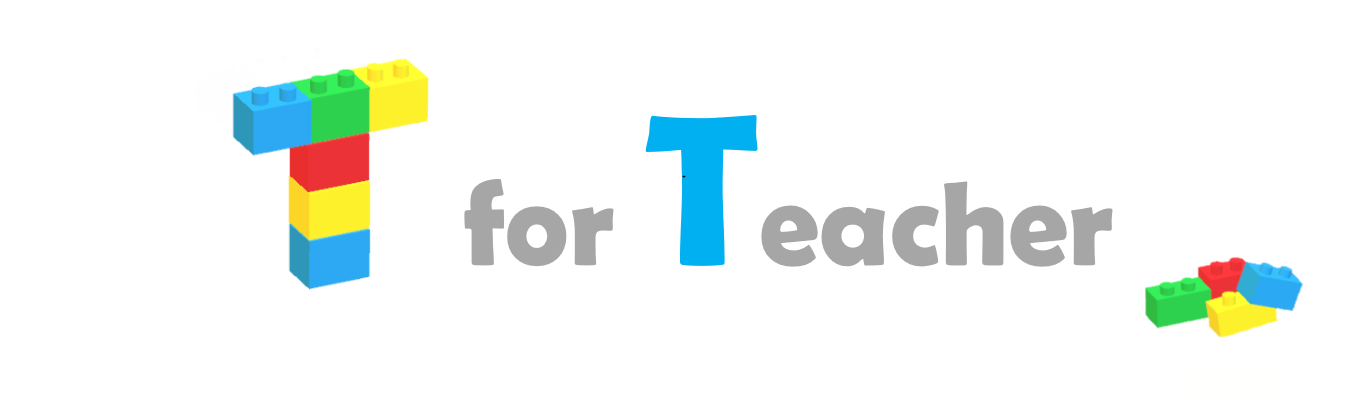 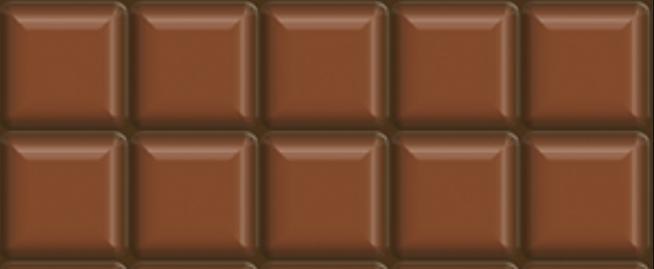 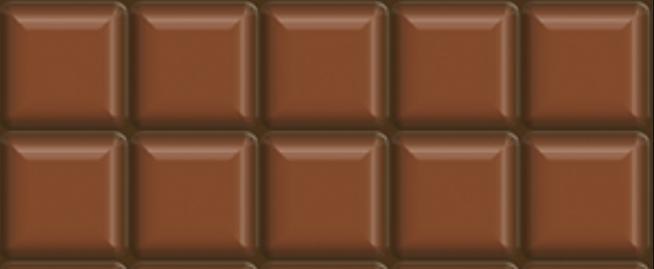 This is a decimal.
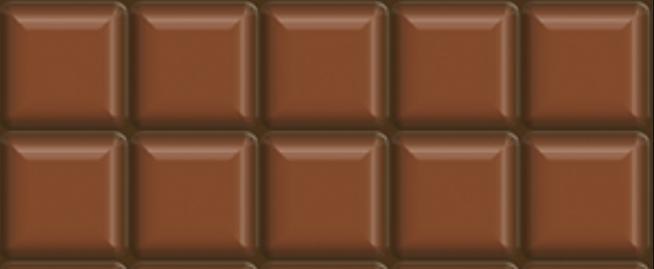 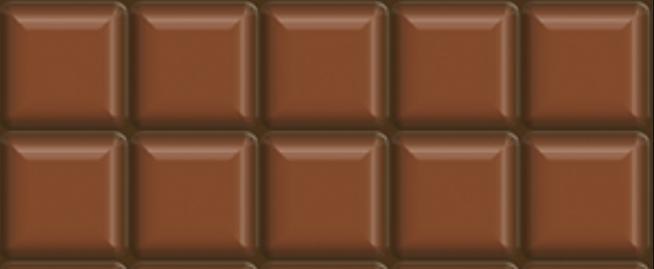 Our whole is split into 10 equal parts. I have ________ part. 

I have _________ tenth.
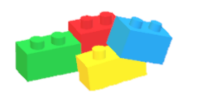 [Speaker Notes: Children to chant back. This is a decimal. A decimal is a part of a whole. Our whole is split into 10 equal parts. I have 1 part. I have 1 tenth.]
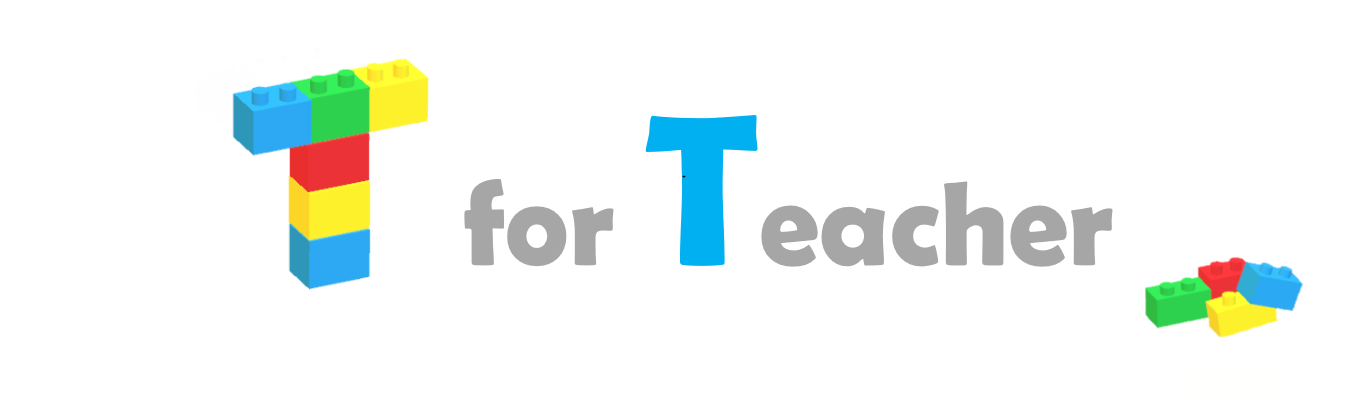 Sam says this is a decimal. Do you agree?
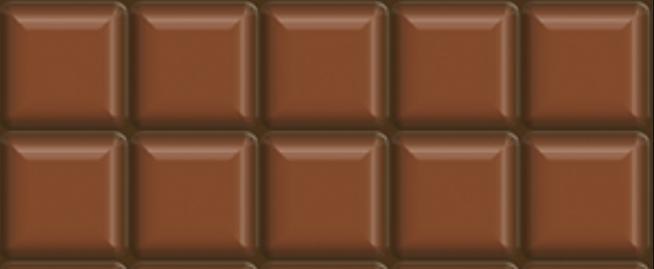 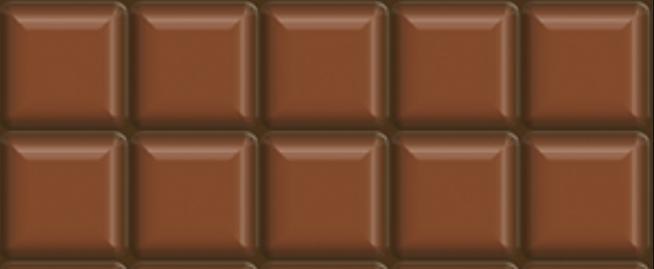 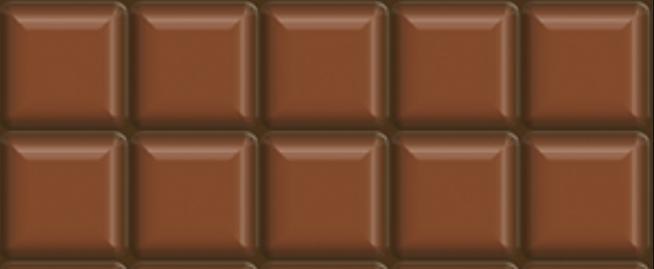 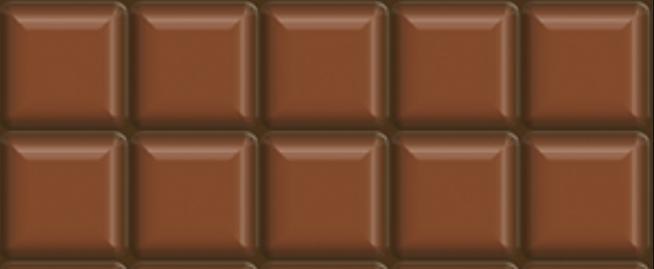 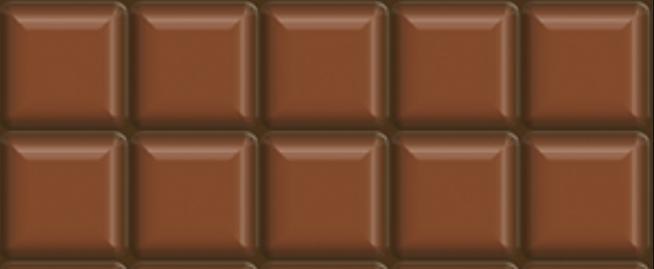 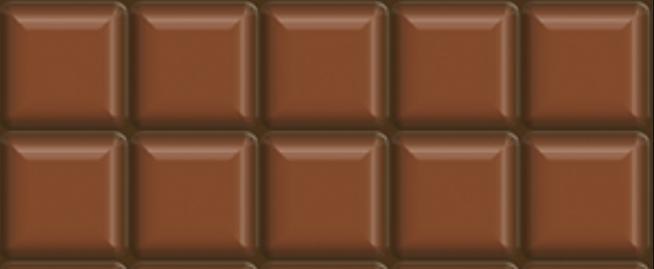 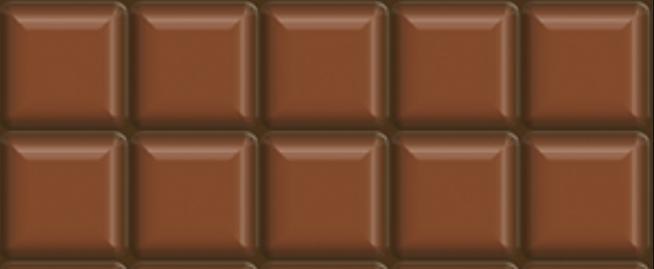 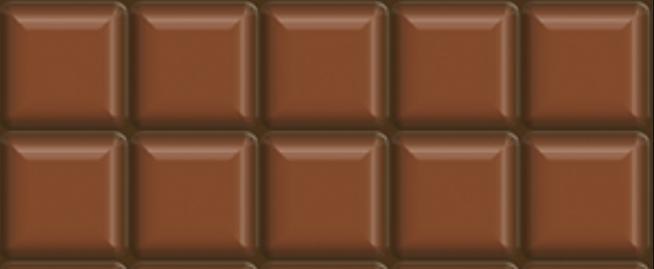 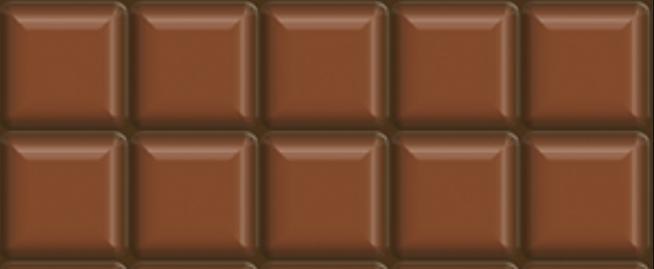 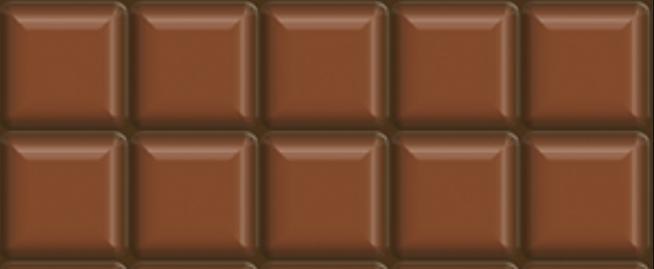 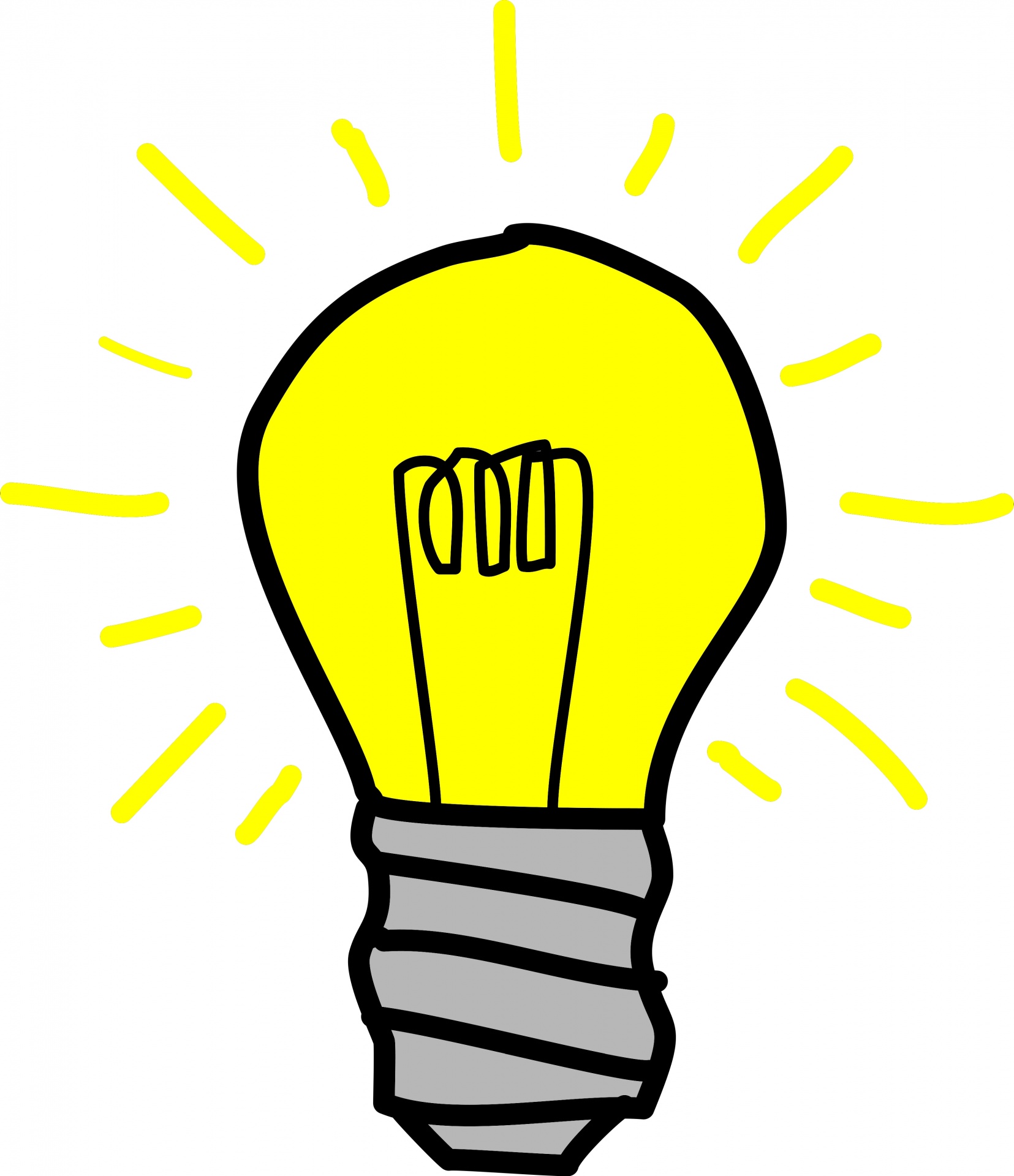 Reasoning is an important part of the maths curriculum for all year groups. Children need to clearly share their understanding by explaining ‘why’. Although opportunities of reasoning are embedded throughout the lesson yellow slides provide an opportunity to dive deeper!
Our whole is split into 10 equal parts. I have ________ parts. 

I have _________ tenths.
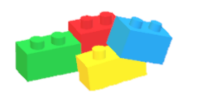 [Speaker Notes: This is not a decimal. We have ten tenths. We have a whole.]
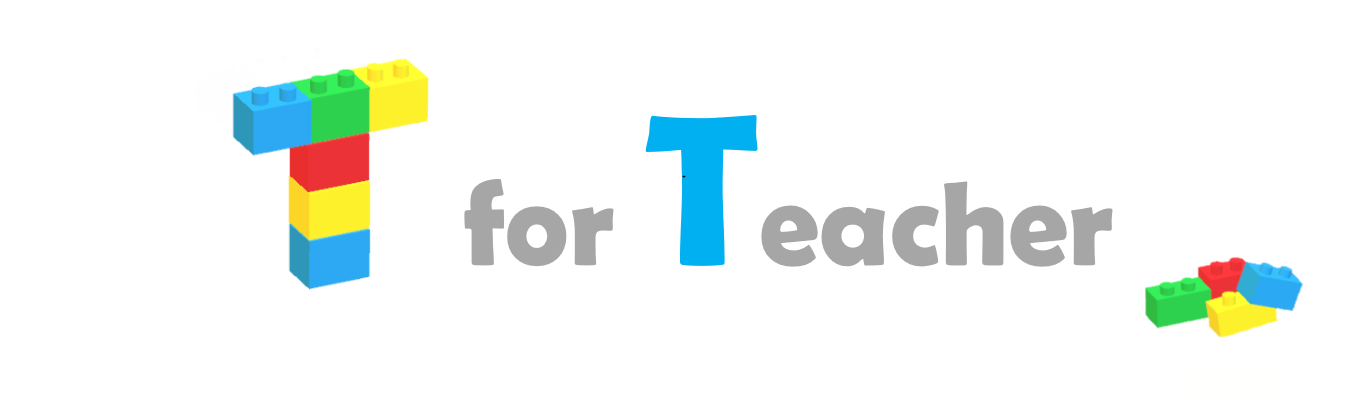 This is 1 whole.
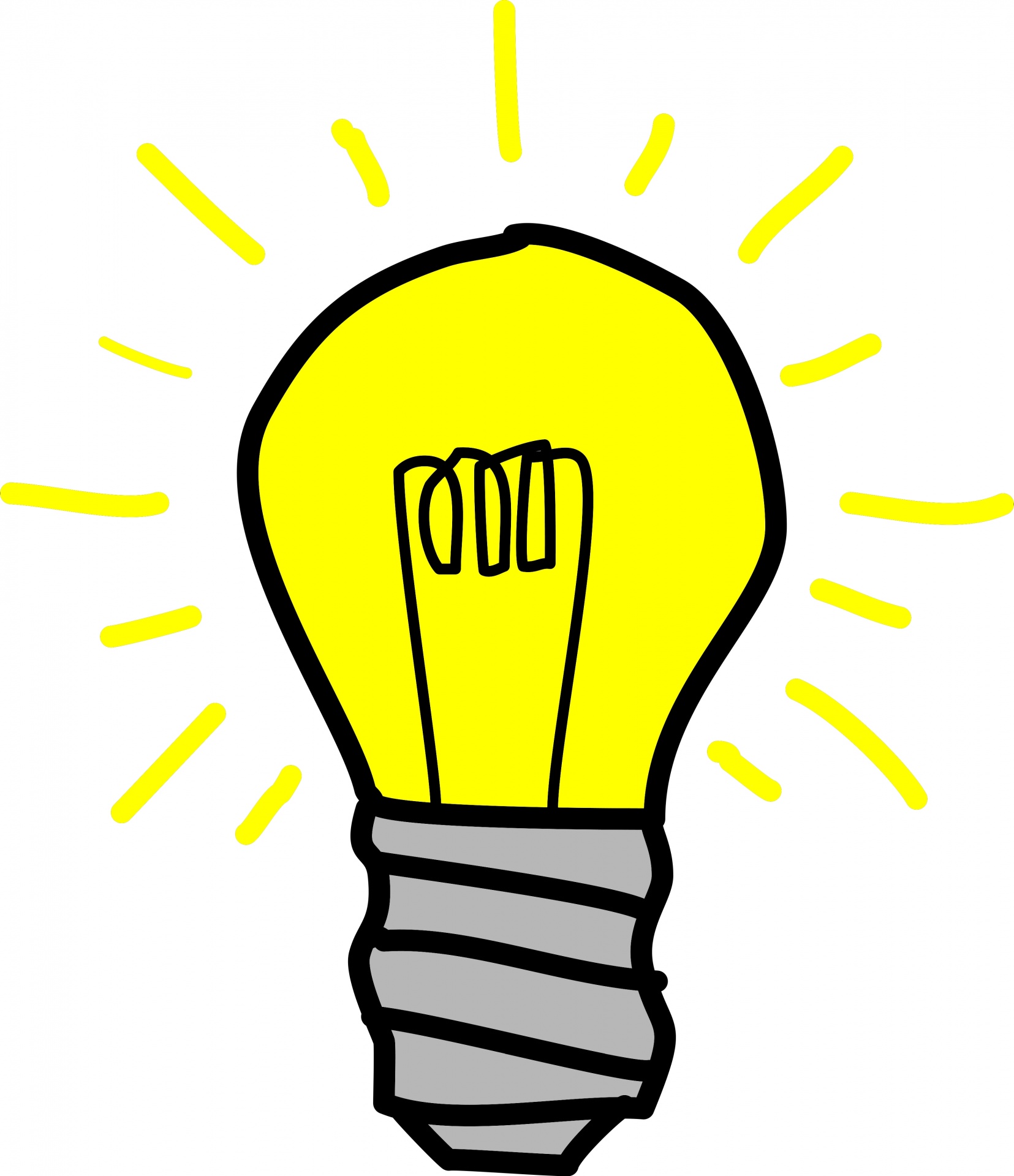 ?
Here the representation has been varied (the chocolate bar replaced by rods). Variation is an essential component of maths lessons used to deepen understanding and avoid misconceptions.
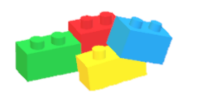 [Speaker Notes: Physically hold up the Cuisenaire rods. Discuss how we can’t break the Cuisenaire rod so we are going to have to represent tenths in a different way. Pick up the white Cuisenaire rod. Ask the children what could this represent?]
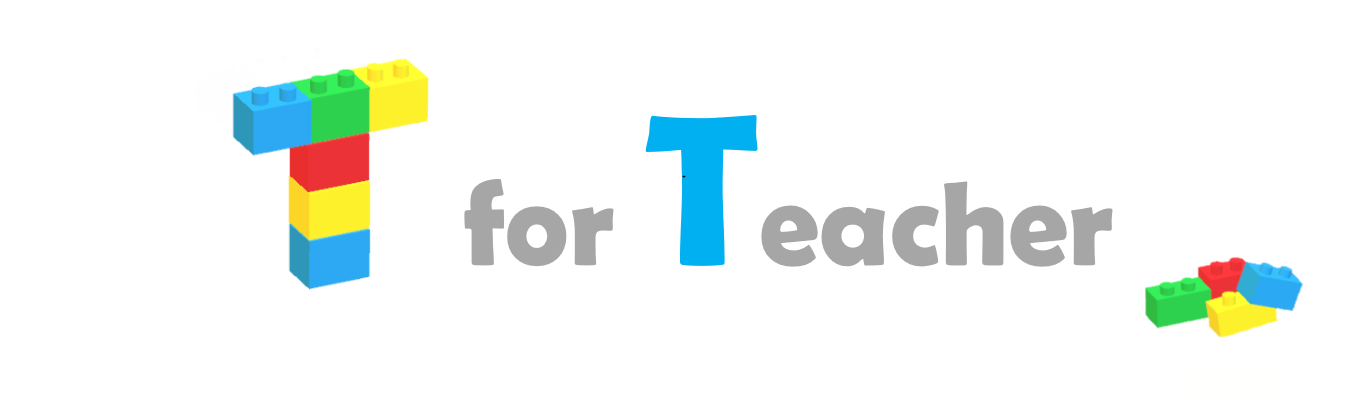 This is 1 whole.
This is a decimal.
Our whole is split into 10 equal parts. I have ________ part. 

I have _________ tenth.
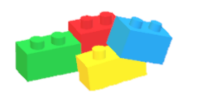 [Speaker Notes: This is a decimal. A decimal is a part of a whole. Our whole has been split into 10 equal parts. I have 1 equal part. I have 1 tenth.]
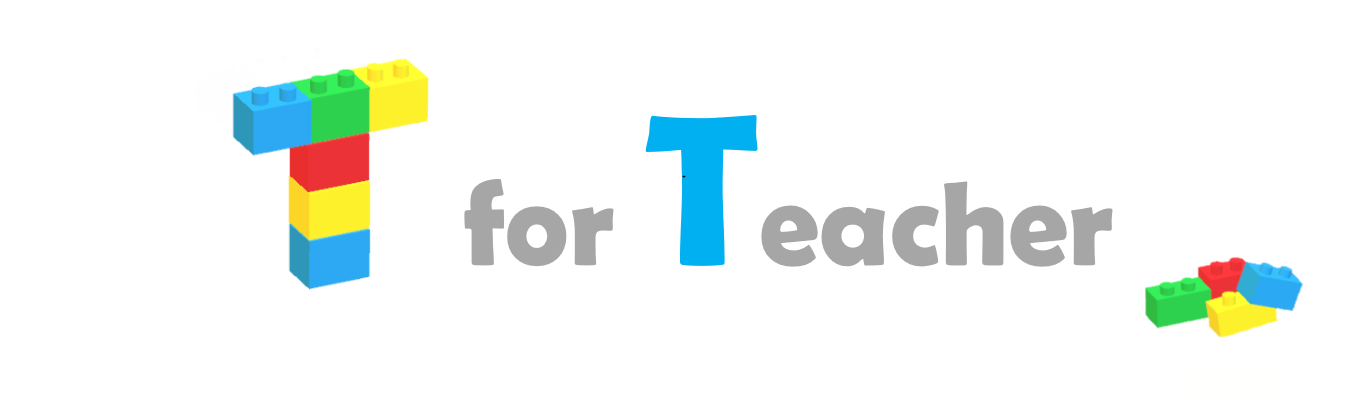 This is 1 whole.
This is a decimal.
v
v
v
v
v
v
v
v
Do you agree?
Our whole is split into 10 equal parts. I have ________ equal parts. 

I have _________ tenth.
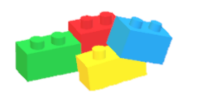 [Speaker Notes: Children to challenge – this is not a decimal because I have 10 parts of 10. I have a whole.]
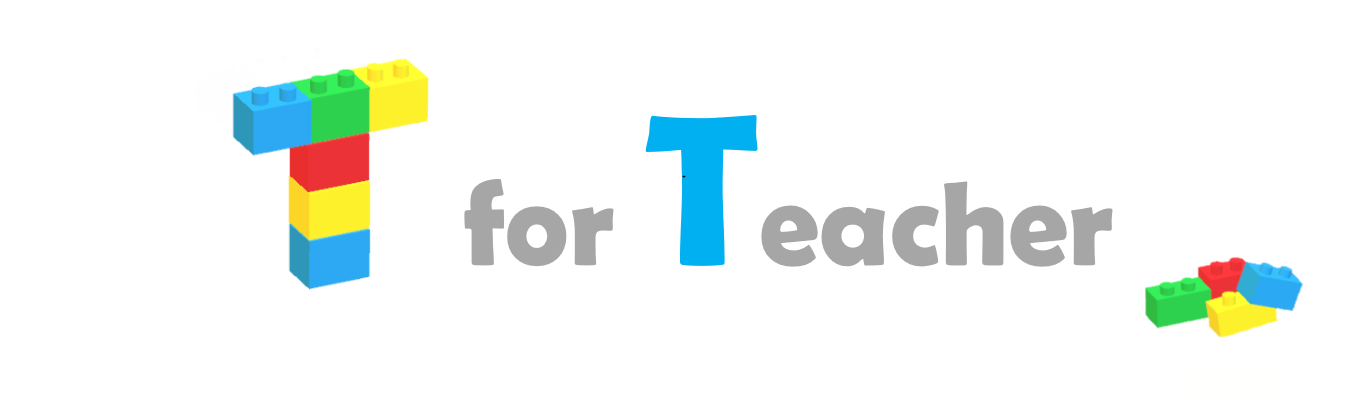 Here are some wholes and some decimals. Circle all the decimals.
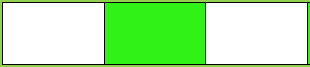 This is 1 whole.
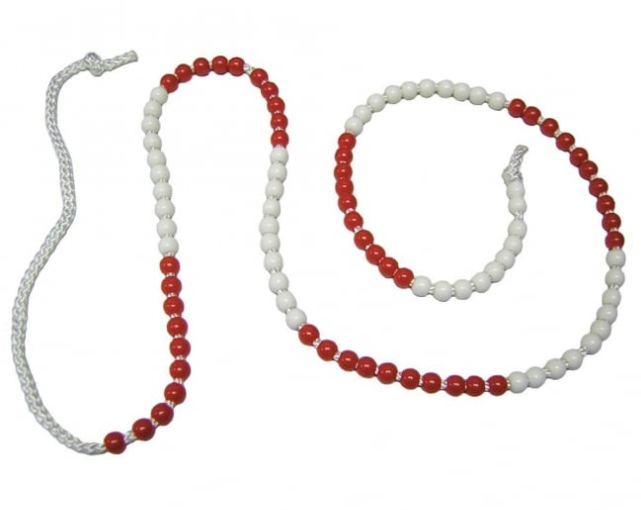 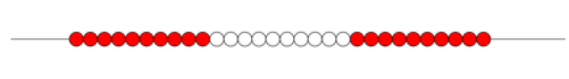 Blue slides are for independent practise. They offer opportunities for the tutor to assess the student’s understanding of what has been taught so far. There will be multiple opportunities for independent practise throughout a lesson.
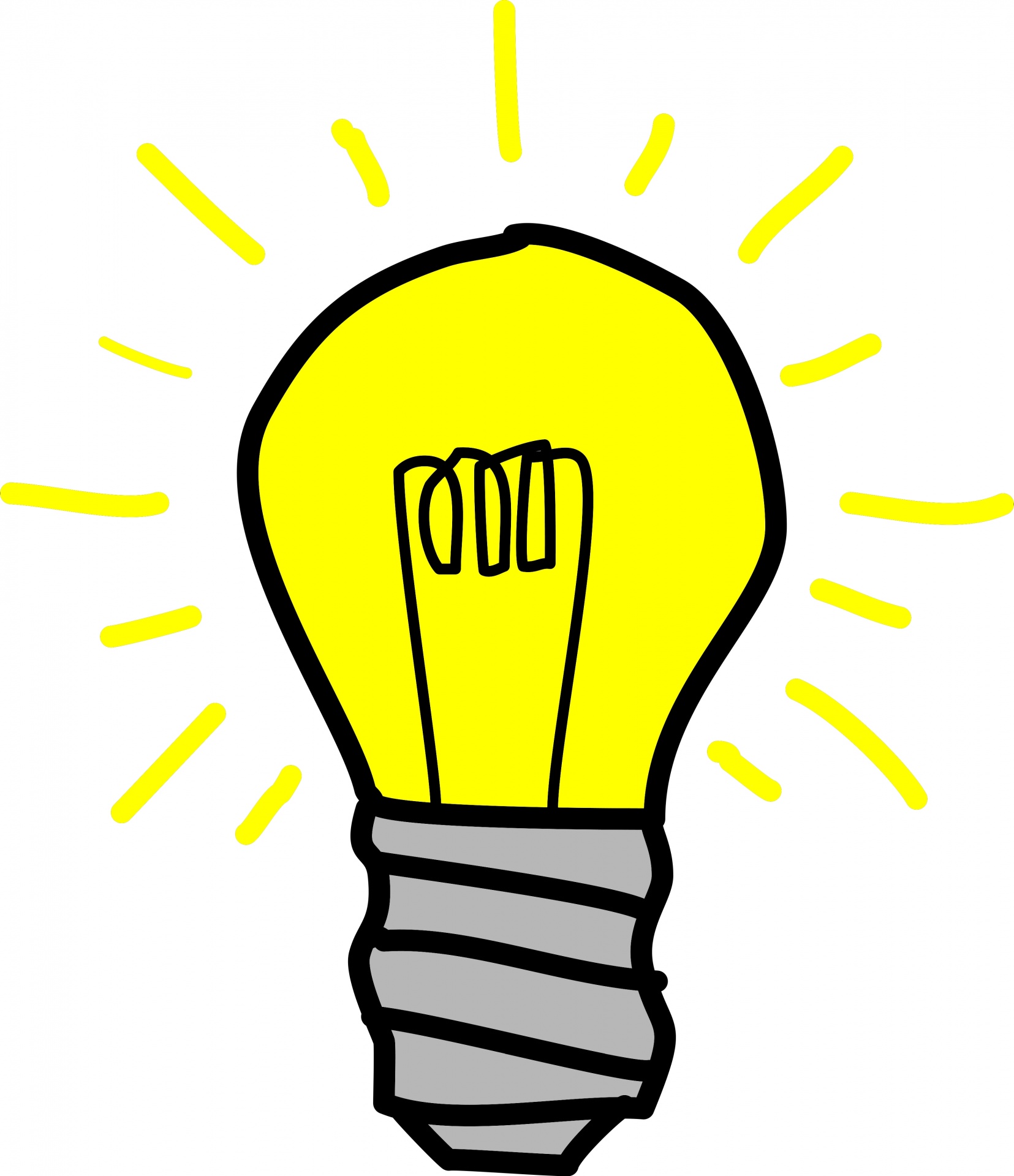 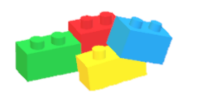 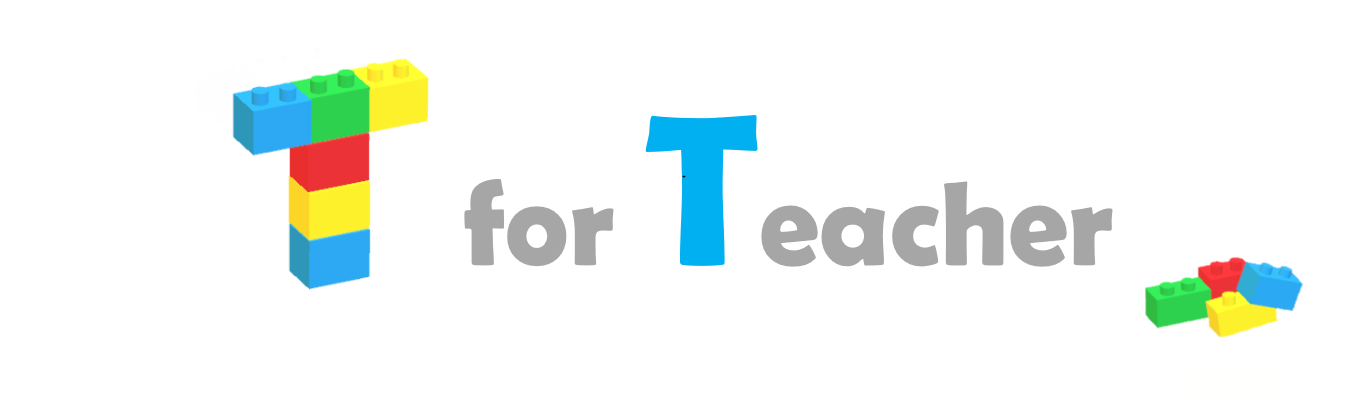 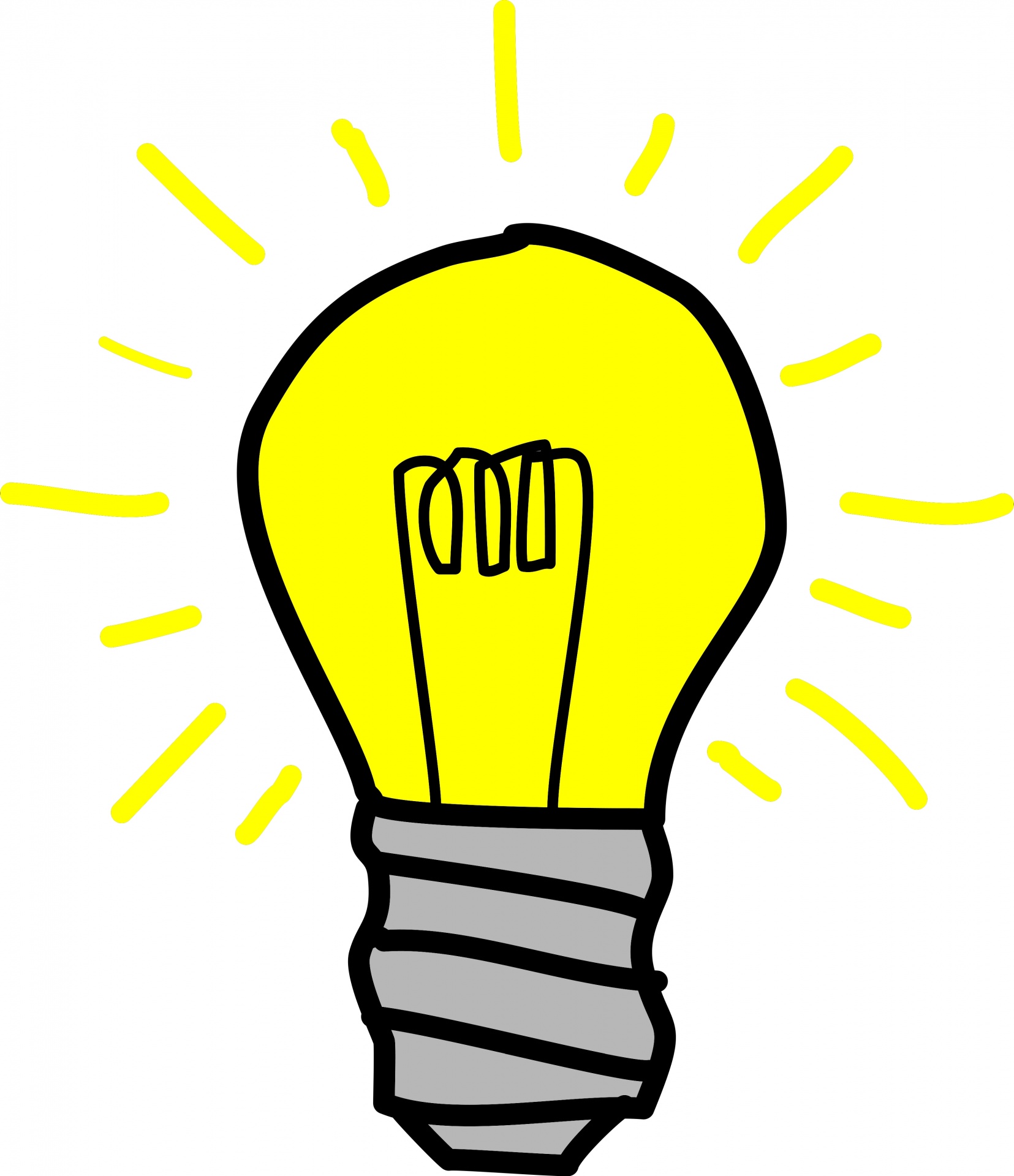 Here the representation has been varied. We are starting to move away from the use of pictorial representations to work with more abstract concepts. The Place Value grid is a key visual that is used across KS1 and KS2.
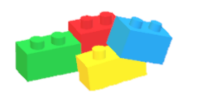 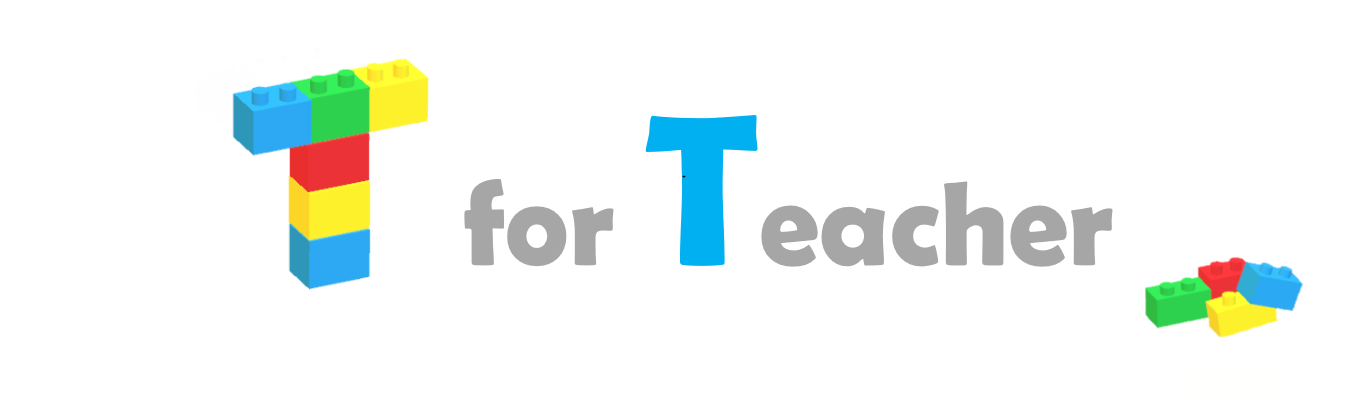 A decimal is part of a whole.

This is a decimal point. I tells us that any digit to the right of this point is less than 1 and is part of 1 whole.
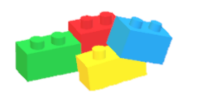 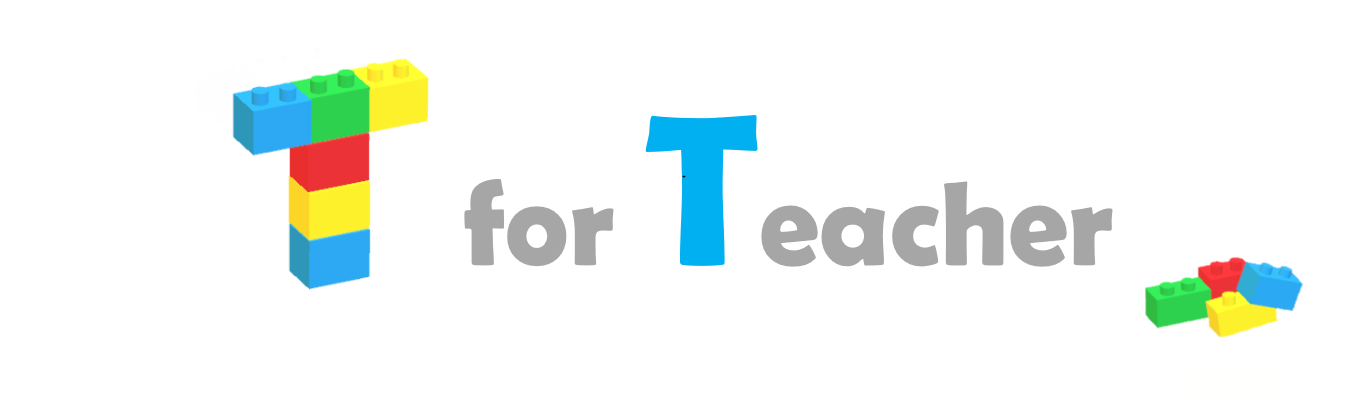 Beyond the decimal point is the tenths column.

A tenth is less than 1. It is part of 1 whole that has been split into 10 equal parts.
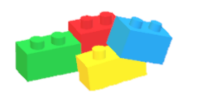 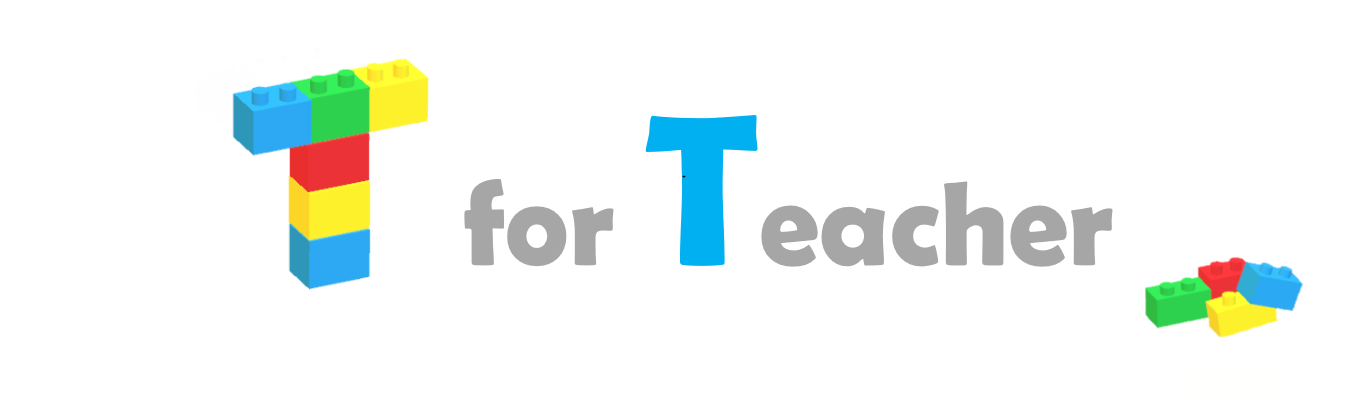 Where would I write 1 whole on the place value grid?
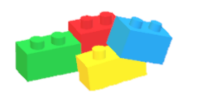 [Speaker Notes: Write the number and draw it.]
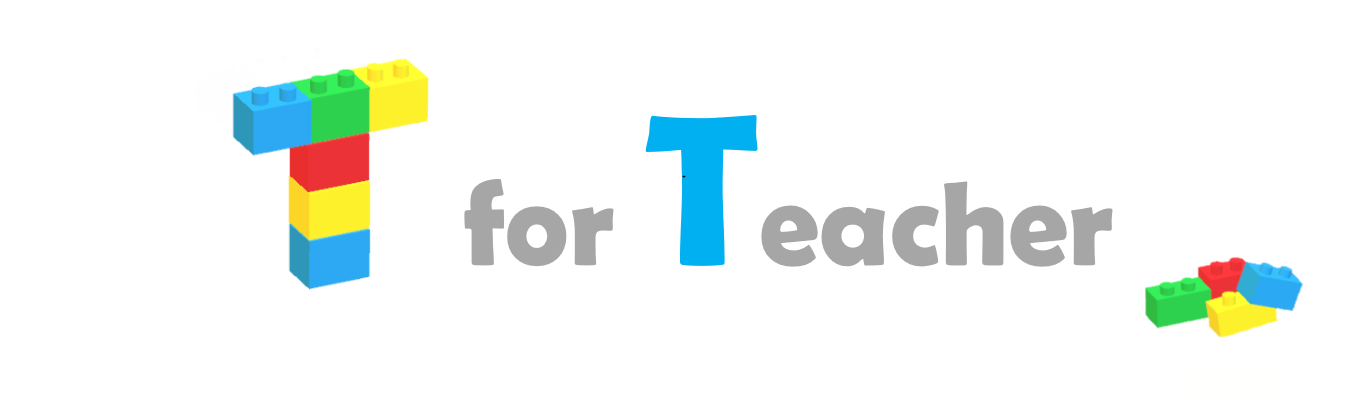 How would I represent one tenth using numerals?
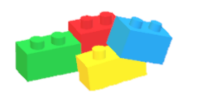 [Speaker Notes: A whole has been split into 10 equal parts. I have 1 equal part. I have 1 tenth. Put the number 1 in the tenths column and repeat I have 1 tenth. Then say, I don’t have any wholes. I don’t have any ones but I can’t leave my ones column empty. Put a zero in the ones column. Place the decimal point in underneath. I don’t have any wholes so I have 0 ones. I have 1 one tenth of a whole. I have 1 tenth. I have 0.1.  Write the number and draw it.]
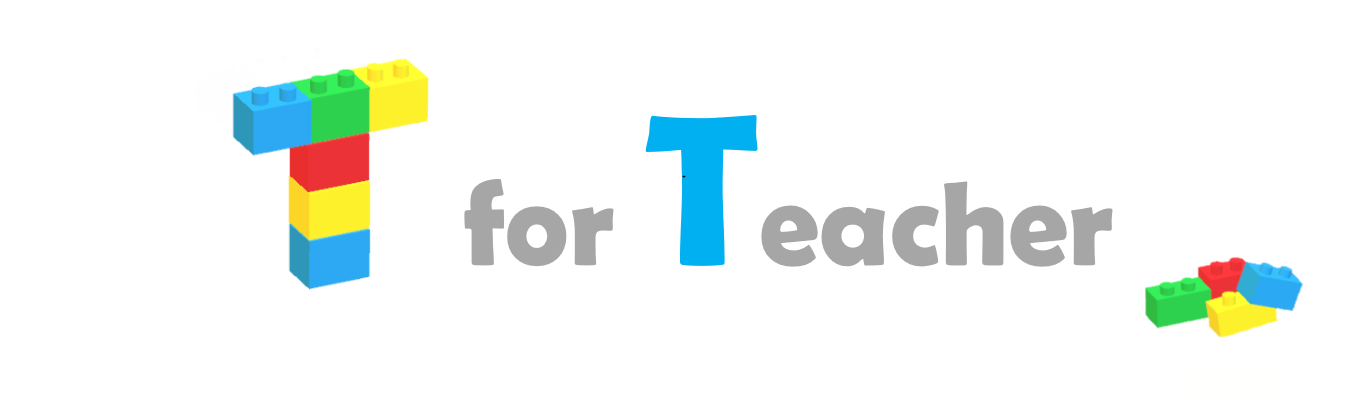 How would represent three tenths using numerals?
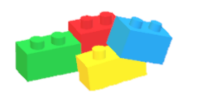 [Speaker Notes: A whole has been split into 10 equal parts. I have 3 equal part. I have 3 tenths. Put the number 3 in the tenths column and repeat I have 3 tenths. Then say, I don’t have any wholes. I don’t have any ones. But I can’t leave my ones column empty. Put a zero in the ones column. Place the decimal point in underneath. I don’t have any wholes so I have 0 ones. I have 3 tenths of a whole. I have 3 tenths. I have 0.3. Write the number and draw it.]
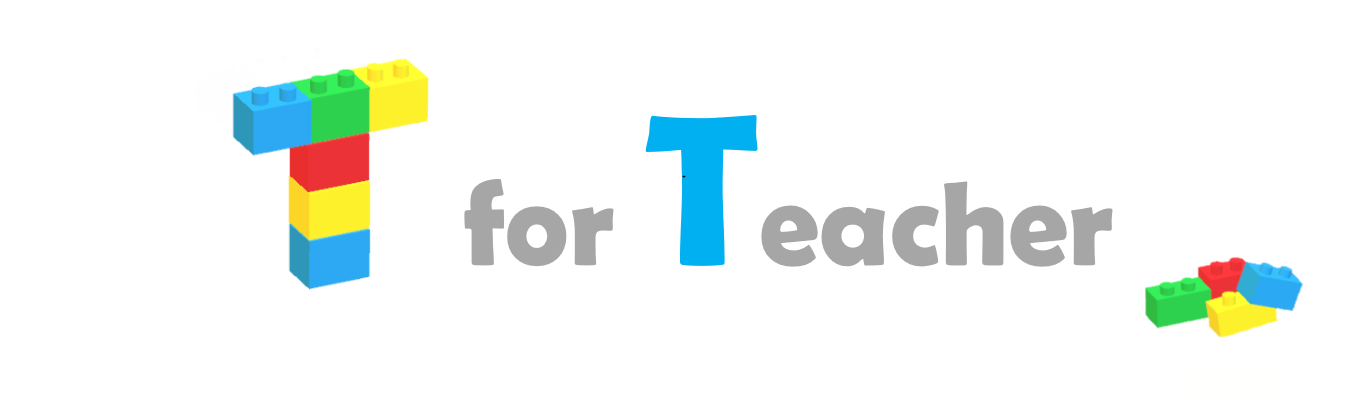 Do you agree?
.
9
John has written 9 tenths as a decimal. 

He says 9 tenths = .9
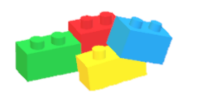 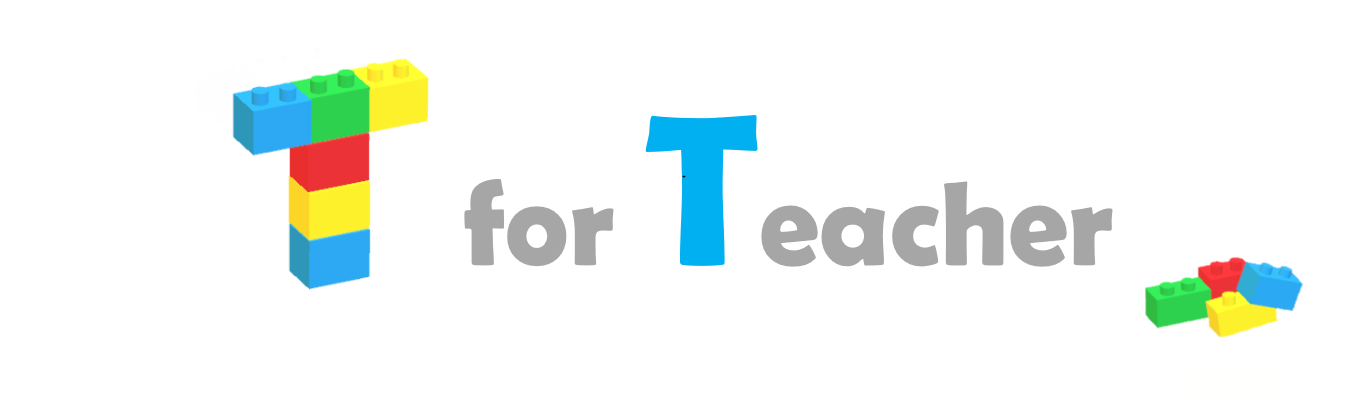 0.1	   0.2	    0.3	    0.4	     0.5	      0.6	       0.7	        0.8	         0.9
What would come next?
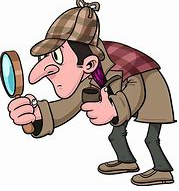 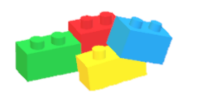 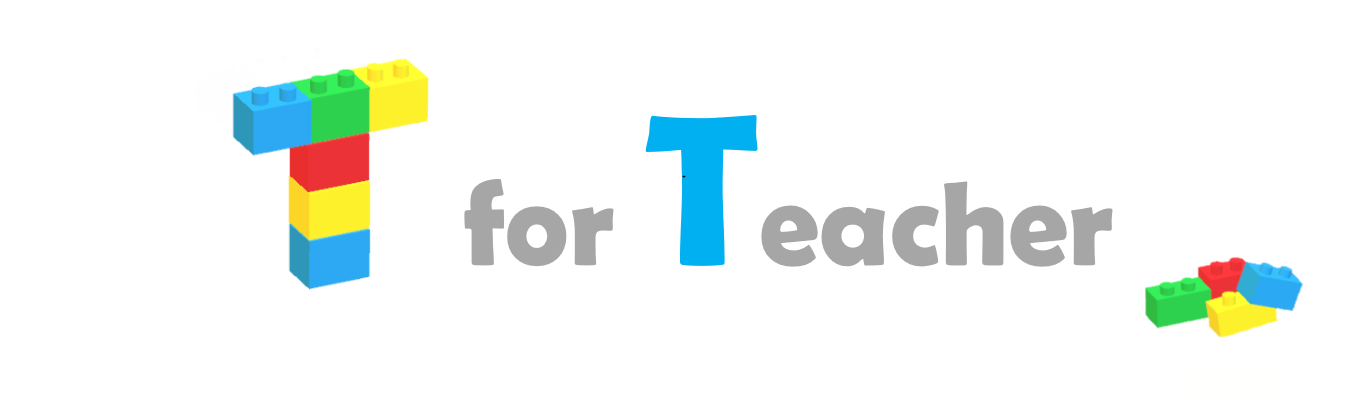 0.1	   0.2	    0.3	    0.4	     0.5	      0.6	       0.7	        0.8	         0.9	           1
Which is larger 0.7 or 0.8?
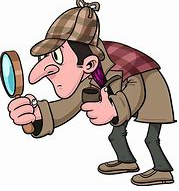 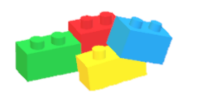 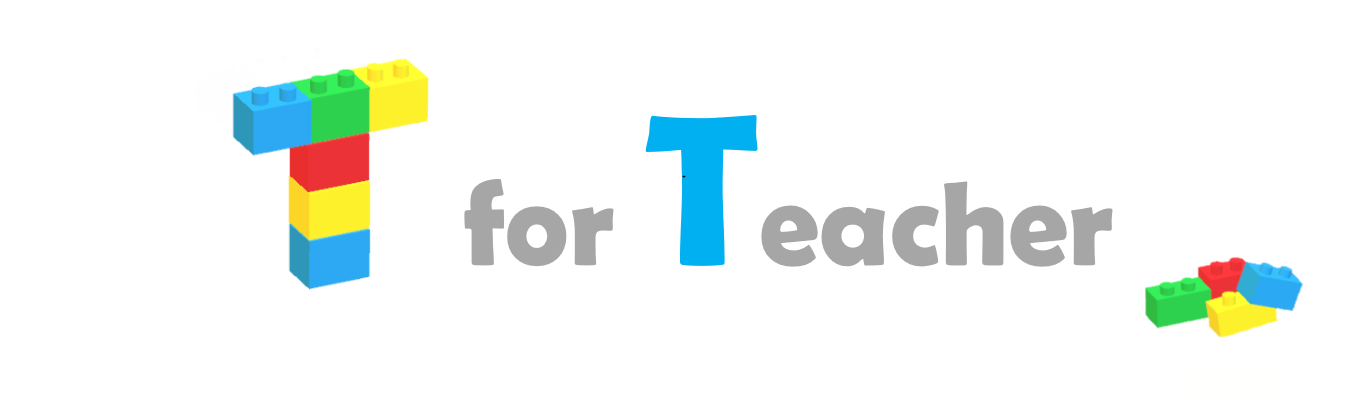 Fractions and decimals are both parts of a whole represented differently.
1 whole
0.1
=
1/10
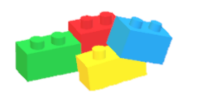 [Speaker Notes: Chant this – My turn your turn.]
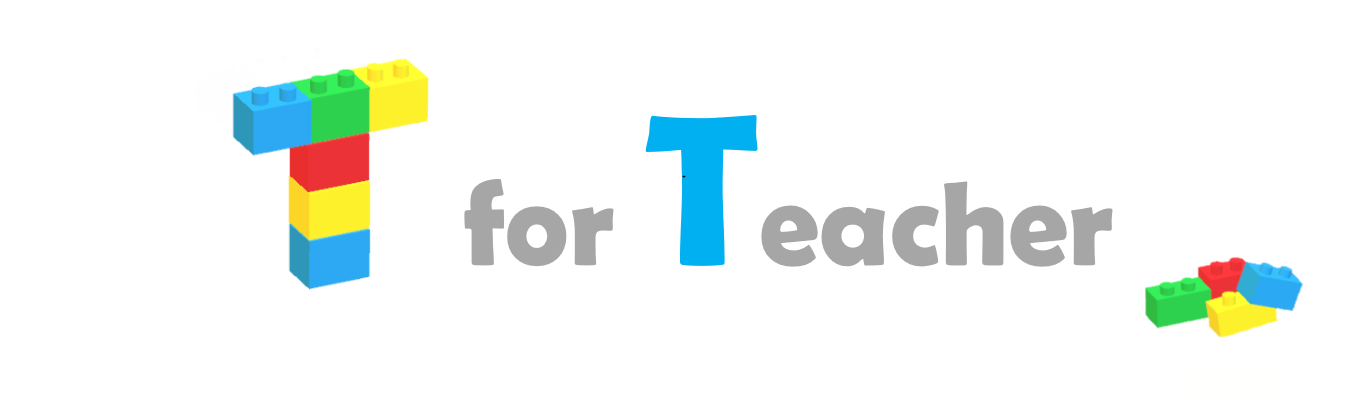 How would I write this as a fraction?
How could I write this using numerals?
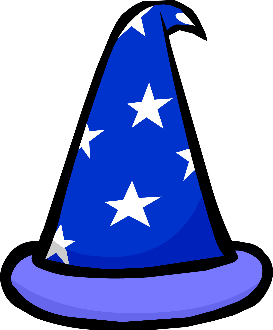 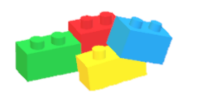 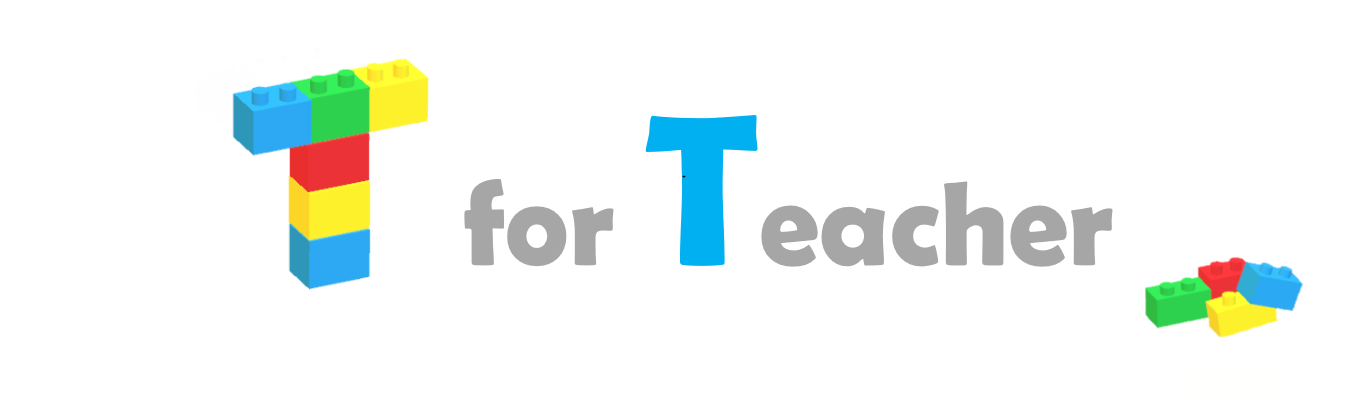 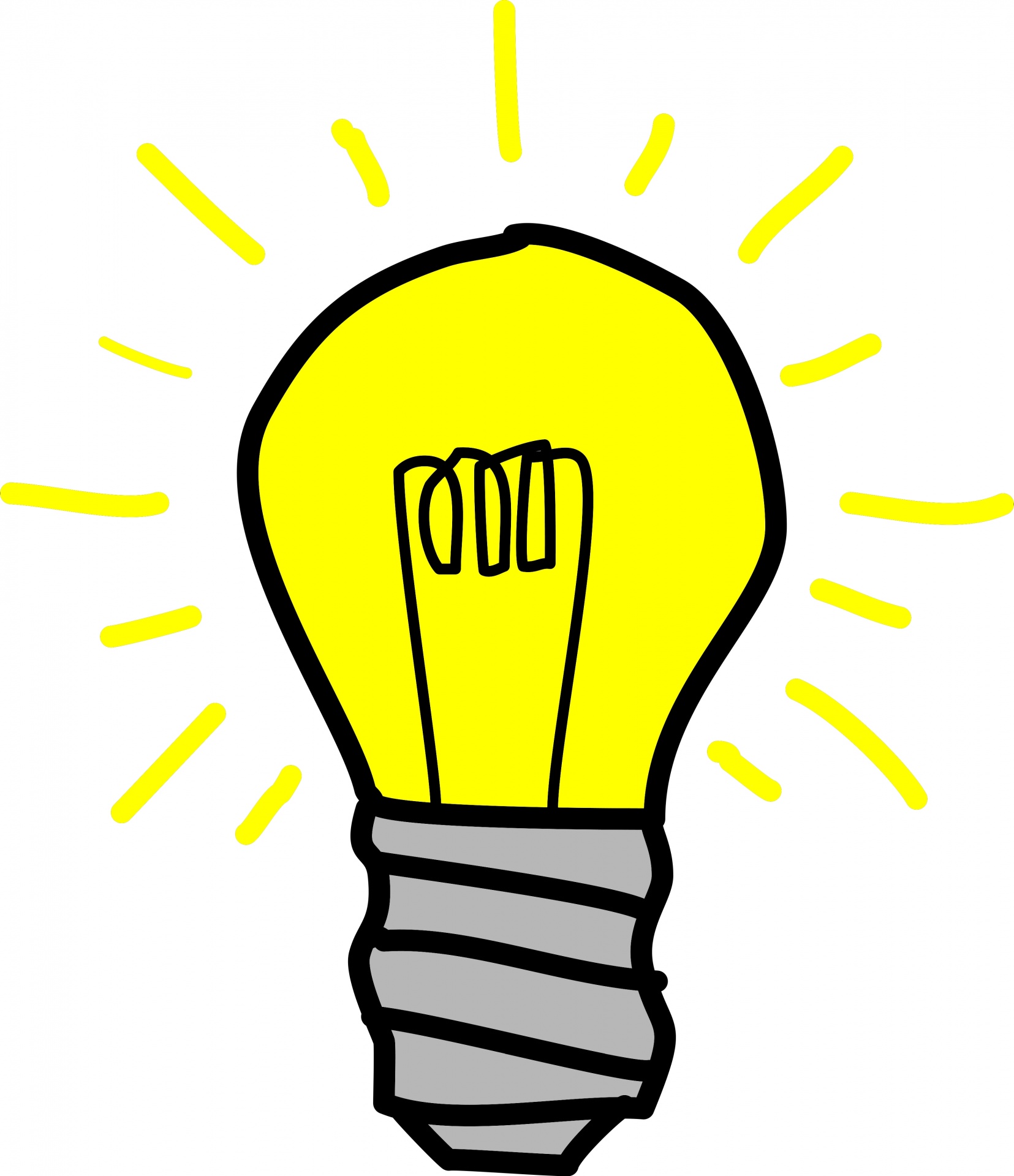 A number greater than 1 is being represented. How could we represent this number in numerals?
Wizard challenges (represented by a wizard hat) provide stretch and challenge and require a deeper level of understanding.
If I increased my number by 1 whole. What would my number be?
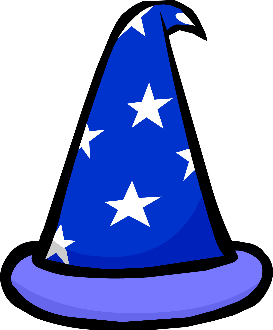 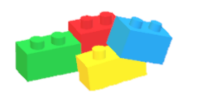 [Speaker Notes: Discuss how we have 1 whole AND 2 tenth.]
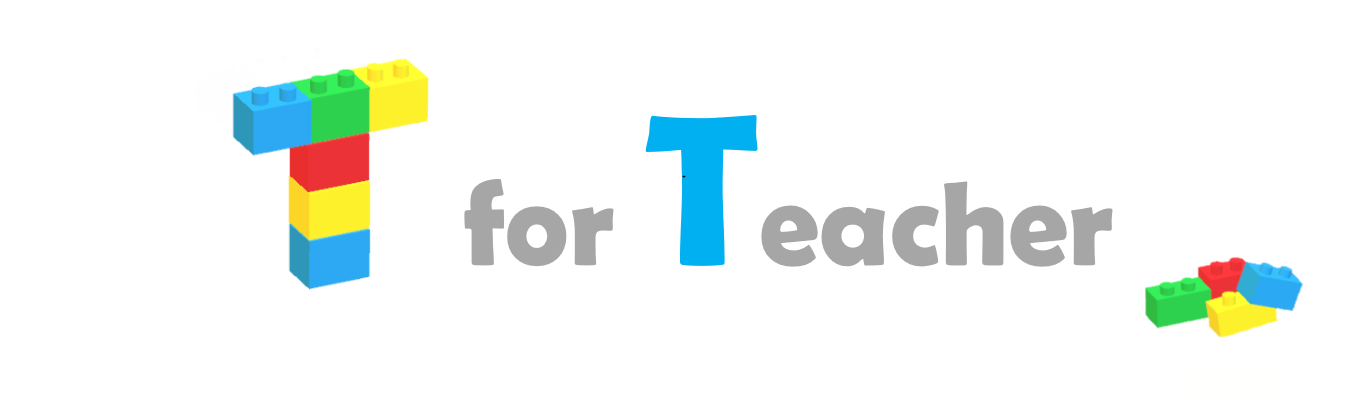 A number greater than 1 is being represented. How could we represent this number in numerals?
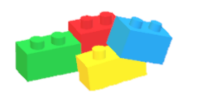 [Speaker Notes: Discuss how we have 1 whole AND 2 tenth.]
Use the place value chart to help represent these decimal numbers using numerals:

1.)


2.)


3.)



4.)
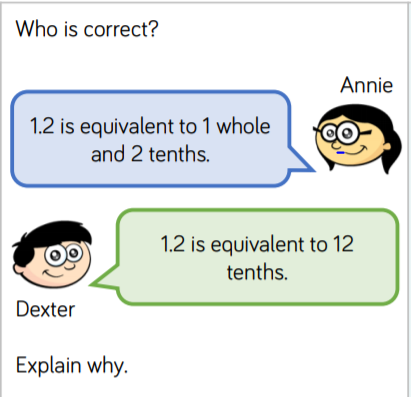 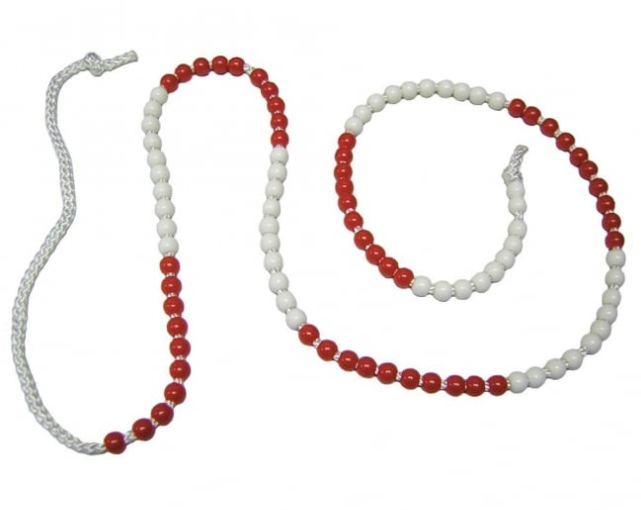 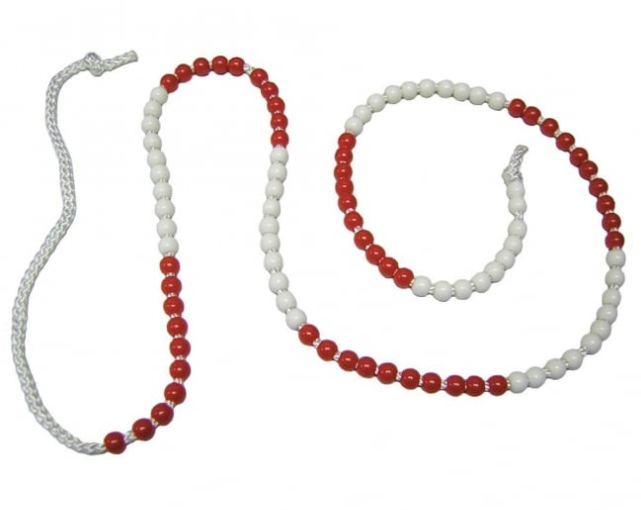 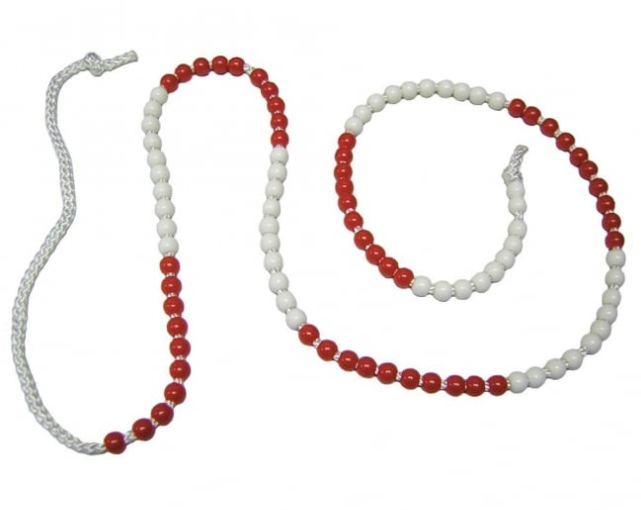 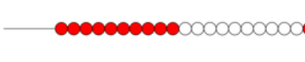 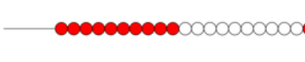 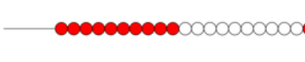 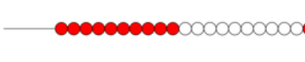 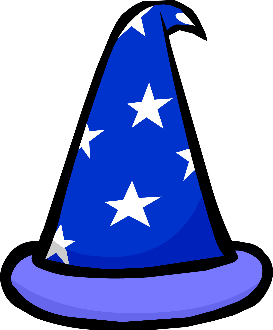 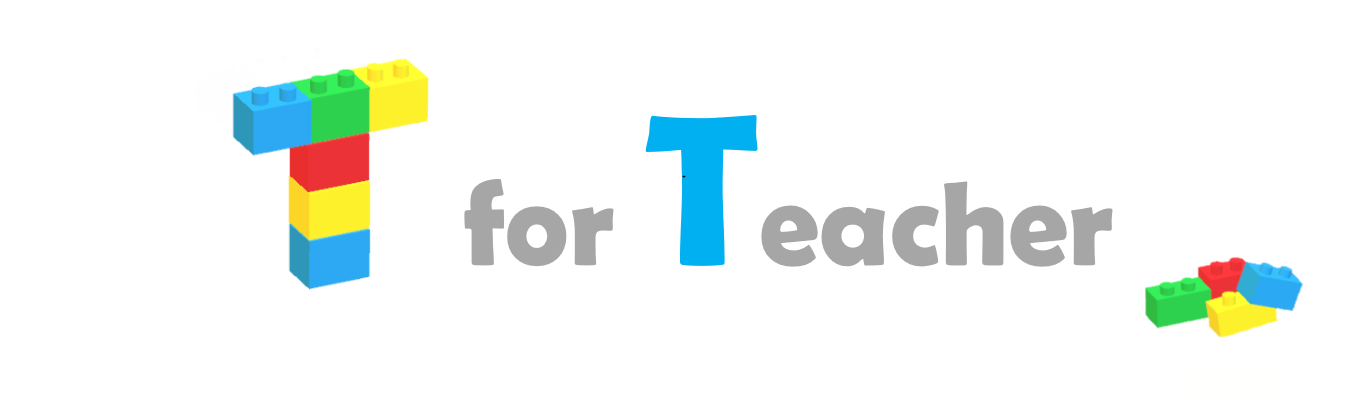 David is comparing 2 numbers. He thinks that the first representation is greater than the second representation because it has more red rods. Is David correct? Prove it.
>
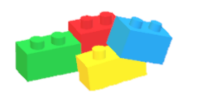 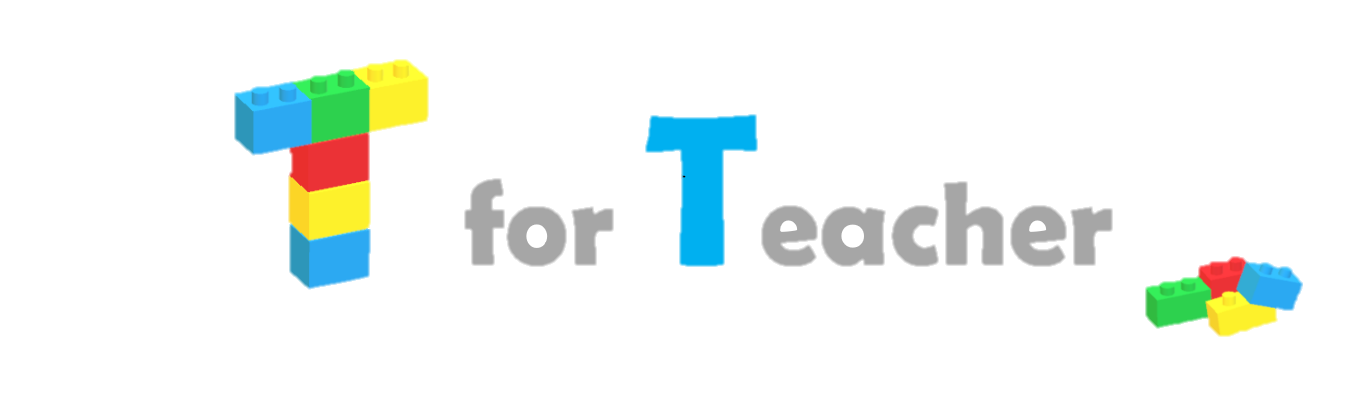 I now know …
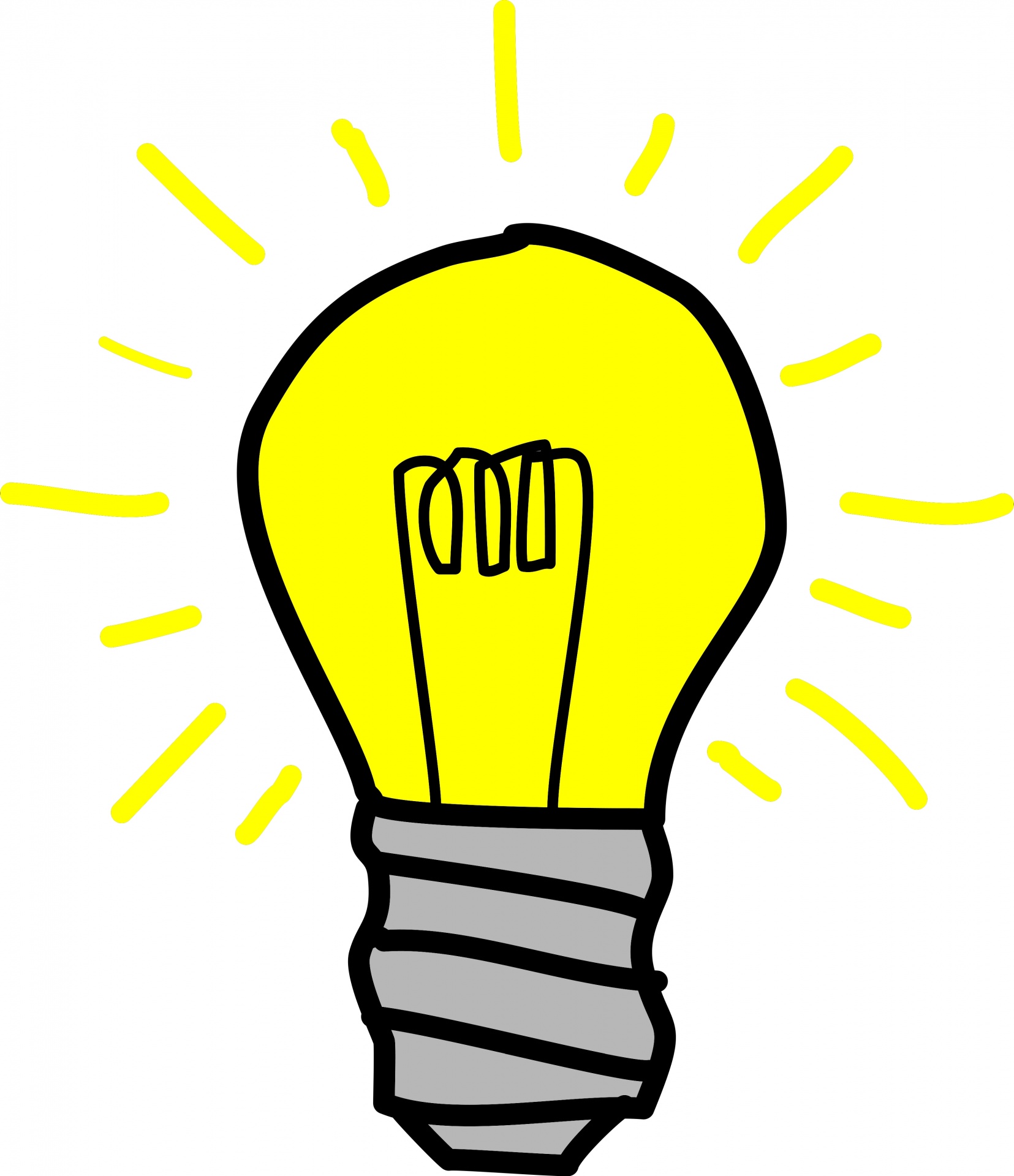 This provides children with an opportunity to reflect upon what they have learnt in this session and the tutor to once again assess the learning.
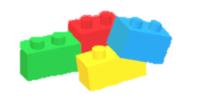 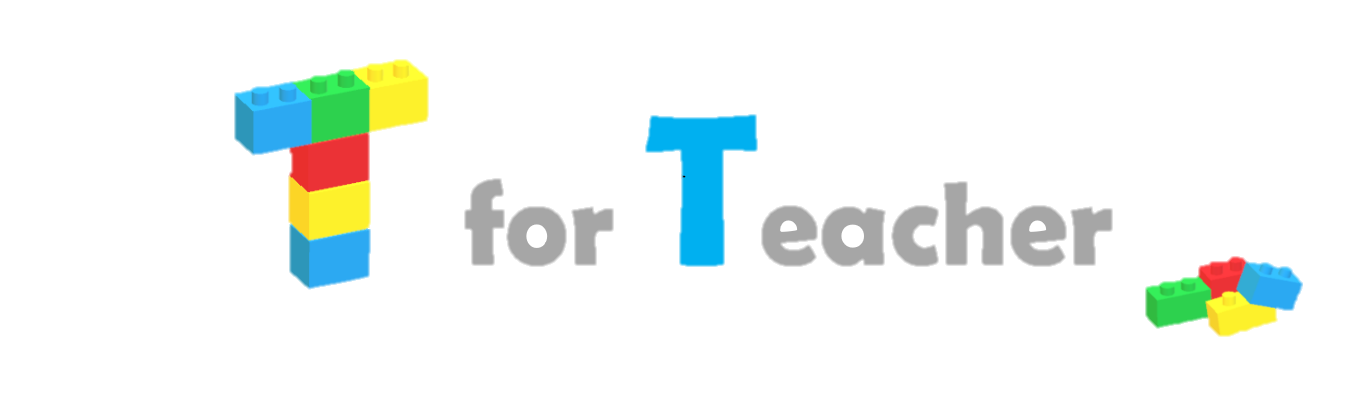 Session Report:
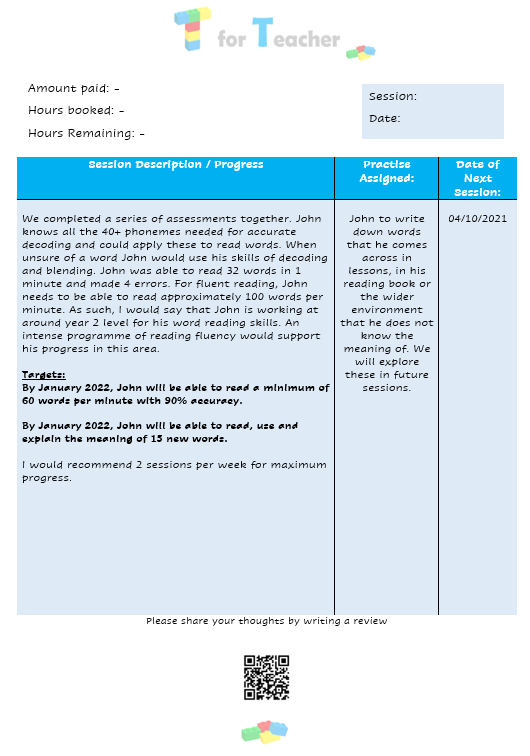 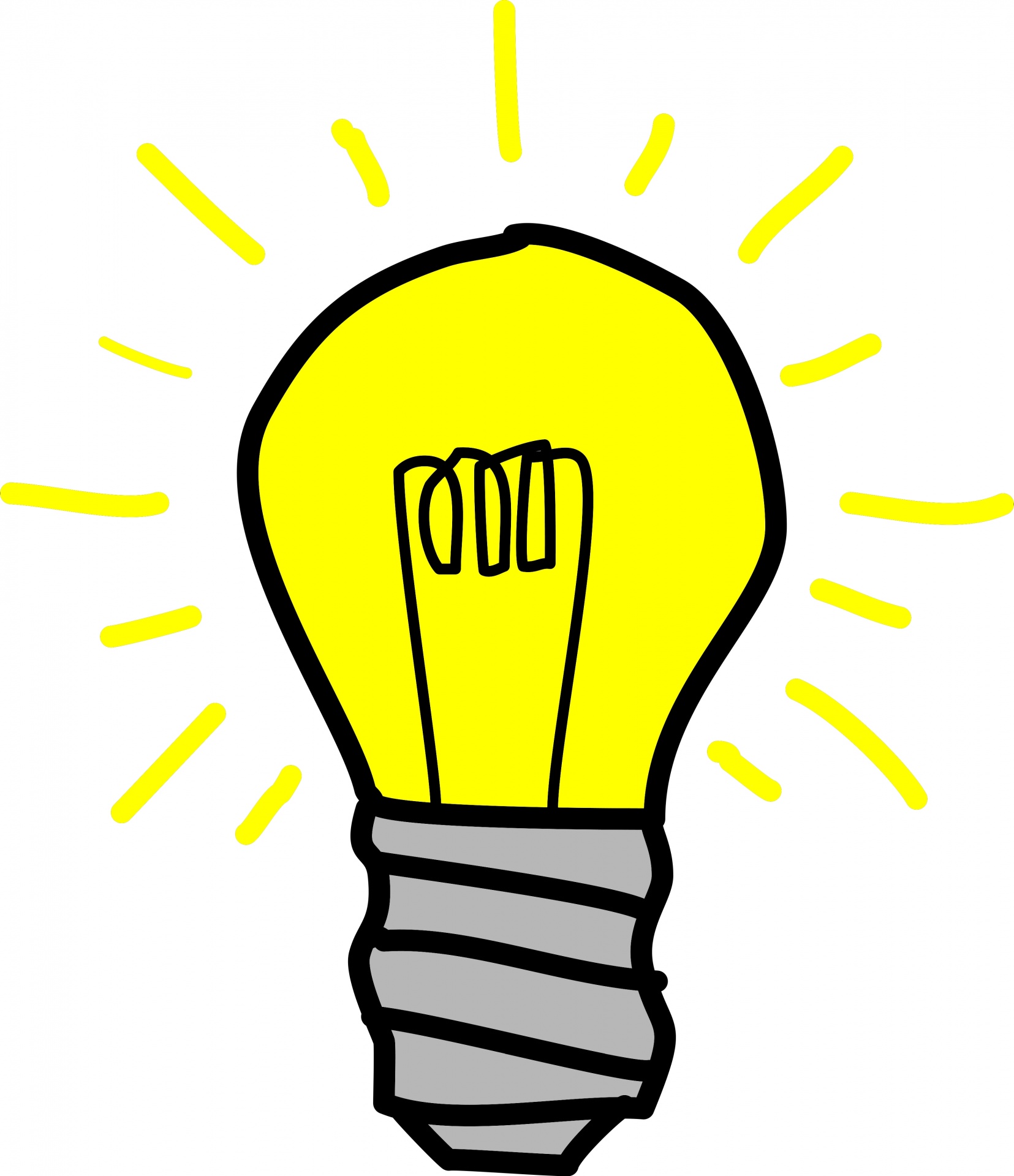 At the end of each lesson a session report will be sent to you. This will provide a brief description of the work completed during the lesson and will reflect upon your child’s progress towards their current target. Additional practise assigned during the lesson will also be stated here.
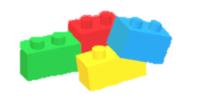